Лекція 3. Європейська ідея у проєктах Нового часу
✍️Питання для обговорення:

1. Ренесанс, Реформація і Просвітництво і формулювання гуманістичної парадигми гідності людини, громадянина і громадянських прав. Реформація ХVI ст.: між універсалізмом і націоналізмом. 
2. Еразм Роттердамський і його трактат «Скарга миру» 1517 р. Вестфальська Європа. Реалії та проекти вічного миру. Релігійний розкол Європи ХVІ століття. Проєкт герцога де Сюллі і його Європейська ліга монархів. 
3. Народження слова: Шарль-Ірині де Сен-П’єр і його проект Європейського союзу 1713 р. 
4. Війна і мир в ідеях просвітників: від Руссо до Бентама.
5. Республіканська ідея єдності Європи в епоху Французької революції. Протистояння і Священний Союз імперій. Віденський конгрес 1815 р.
1. Ренесанс, Реформація і Просвітництво і формулювання гуманістичної парадигми гідності людини, громадянина і громадянських прав. Реформація ХVI ст.: між універсалізмом і націоналізмом
З періодом Відродження/Ренесансу (фр. Renaissance — «Відродження»), що охоплює період кінця Середньовіччя — початку Нового часу (1410/1425 рр. — кінець XVI ст.) пов’язане зміцнення таких принципів духовного життя суспільства, як гарантування віротерпимості і свободи віросповідання на додаток до забезпечення свободи вираження власних суджень. 
Ренесанс сформував гуманістичну парадигму гідності людини, громадянина і громадянських прав, яка надалі набуває загальноєвропейського значення. Епоха Відродження зіграла ключову роль у розвитку системи сучасних «європейських цінностей». Вона позначила повернення до дослідження спадщини греко-римської культури, а разом з цим – повторне її відродження.
1. Ренесанс, Реформація і Просвітництво і формулювання гуманістичної парадигми гідності людини, громадянина і громадянських прав. Реформація ХVI ст.: між універсалізмом і націоналізмом
Ідея Європи і породжене нею відчуття європейськості (europeanness) починає формуватися у XV ст. і пов’язане з Папою Пієм II (був Папою з 19 серпня 1458 по 14 серпня 1464р.), який вперше використав термін «європейці», коли закликав до спільного захисту «Respublika christiana».
 Для нього поняття «християнство» і «Європа» були рівнозначними, тому він запропонував використовувати поняття «європейські народи», «європейський світ» замість термінів «християнські народи», «християнський світ». При цьому «європейський світ», на його думку, мав включати і Візантію, що означало створення Європейської християнської мега цивілізації.
1. Ренесанс, Реформація і Просвітництво і формулювання гуманістичної парадигми гідності людини, громадянина і громадянських прав. Реформація ХVI ст.: між універсалізмом і націоналізмом
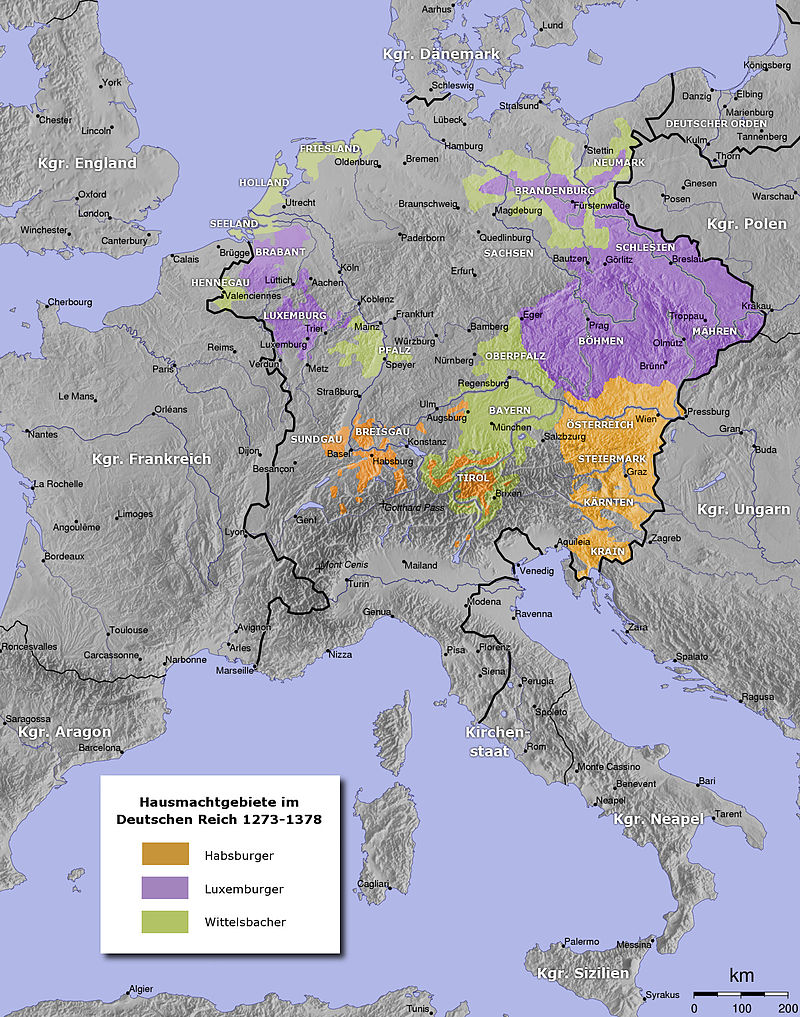 На порозі Нового часу система універсальної європейської держави, основою якої була католицька церква і Священна Римська імперія, зазнала глибокої кризи. 
Слід врахувати, що обидві структури були взаємозалежні і мали претензії на духовну і світську владу. У середині ХVст. здійснювалися спроби врегулювати взаємини і розподілити функції та повноваження Риму та Імперії в церковній сфері.
1. Ренесанс, Реформація і Просвітництво і формулювання гуманістичної парадигми гідності людини, громадянина і громадянських прав. Реформація ХVI ст.: між універсалізмом і націоналізмом
Результатом переговорів стало укладання 1448 р. Конкордату між папою та імператором Фрідріхом ІІІ. Документом було врегульовано права папи на надання церковних ленів, заміщення вищих церковних посад, фінансових надходжень до курії. 
Однак Конкордат викликав невдоволення імперських станів, які висловлювали претензії до папської курії. За часів правління імператора Максиміліана І у 1497 і 1500 рр. рейхстаг двічі обговорював скарги князів та імперських міст. 
У 1509 році було сформульовано розлогий документ проти Риму зі звинуваченнями його у гнобленні німецьких земель. «Скарги» стали свого роду прологом Реформації та релігійного розколу, який докорінним чином змінить політичну ситуацію на європейському континенті.
1. Ренесанс, Реформація і Просвітництво і формулювання гуманістичної парадигми гідності людини, громадянина і громадянських прав. Реформація ХVI ст.: між універсалізмом і націоналізмом
Реформація (від лат. reformatio – перетворення, виправлення) – релігійно-суспільний рух в Європі XVI – середини XVII ст. Його формальний початок пов’язують із виступом німецького реформатора Мартіна Лютера проти практики індульгенції (1517), завершення – з Вестфальським миром 1648 р. 
Реформація утверджує ідею рівності й відповідальності людей перед Богом, культивує низку християнських якостей і чеснот, які визначатимуть ментальні особливості європейського суспільства Нового часу.
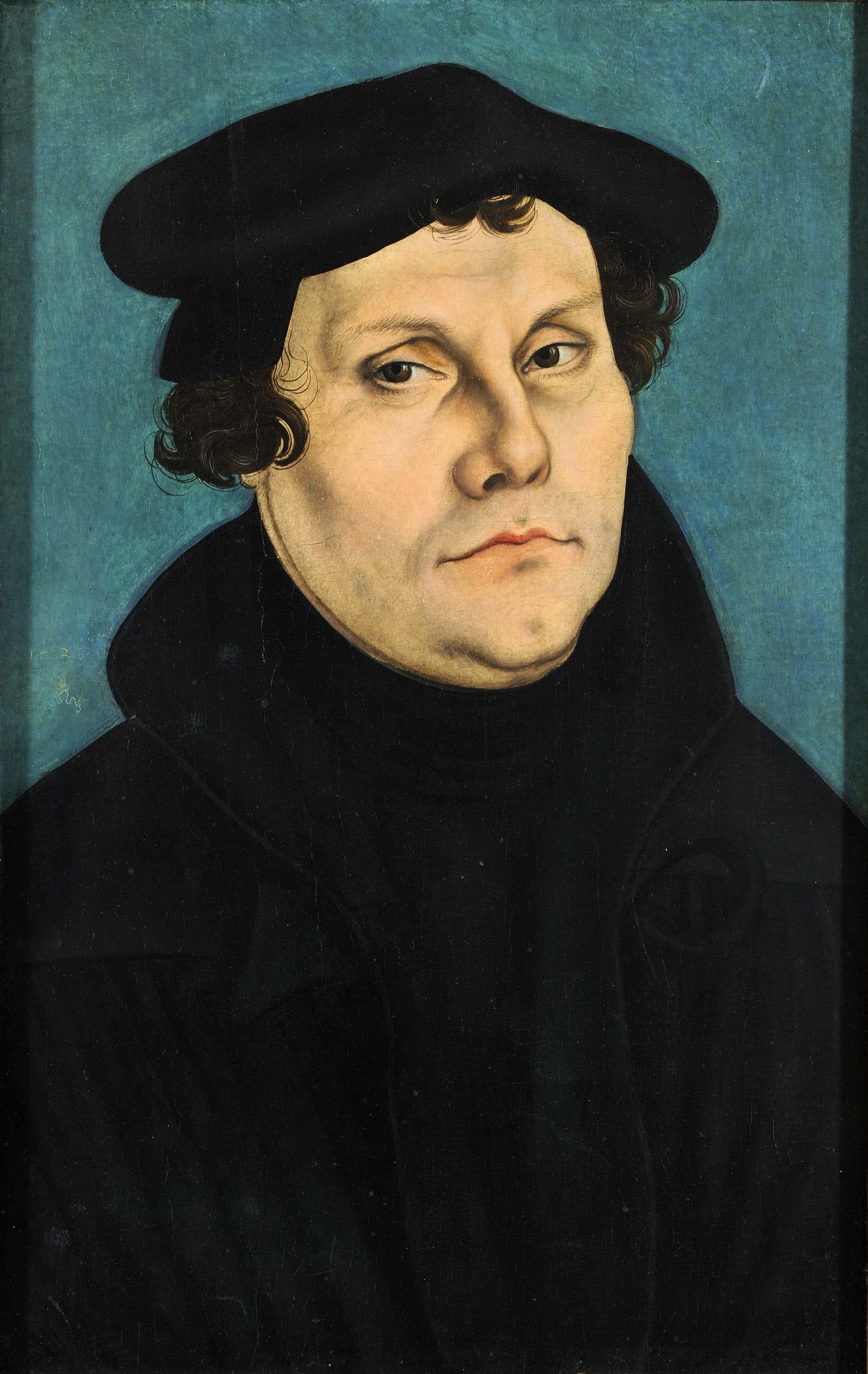 1. Ренесанс, Реформація і Просвітництво і формулювання гуманістичної парадигми гідності людини, громадянина і громадянських прав. Реформація ХVI ст.: між універсалізмом і націоналізмом
Питання про роль Реформації у становленні національних держав і націй, утвердженні нових європейських цінностей є одним із центральних. Утвердилася думка про суто національний характер реформаційного руху, його спрямованість на руйнацію вселенської папської церкви і створення незалежних від Риму релігійних організацій. 
Головну причину Реформації автори вбачали в «національному антагонізмі між германськими і романськими расами», ненависті німців до папського Риму. За таких умов міста і князі «скористалися злиттям національної ідеї з релігійною реформою і повели боротьбу проти габсбурзького універсалізму».
1. Ренесанс, Реформація і Просвітництво і формулювання гуманістичної парадигми гідності людини, громадянина і громадянських прав. Реформація ХVI ст.: між універсалізмом і націоналізмом
Епоха Просвітництва розпочалася в другій половині XVII ст. й тривала до Великої французької революції. Просвітництво активно впроваджує ідею побудови суспільства, держави і міжнародних відносин на основі демократії, раціоналізму і права. 
Представники цієї течії вважали метою суспільства людське щастя, шлях до якого — перебудова суспільства відповідно до принципів, продиктованих розумом, були прихильниками теорії природного права. Своїм завданням вільнодумці проголошували утвердження свободи, розвиток природних здібностей кожного, громадянське виховання та поширення освіти.
1. Ренесанс, Реформація і Просвітництво і формулювання гуманістичної парадигми гідності людини, громадянина і громадянських прав. Реформація ХVI ст.: між універсалізмом і націоналізмом
У 1689 р. в Англії в результаті революції парламент прийняв Білль про права. Монарх був позбавлений найважливіших привілеїв, а саме: припиняти дію законів або їх виконання, встановлювати й стягувати податки на потреби корони, а також формувати й утримувати армію в мирний час. Ключовим для Білля про права було поняття «свобода».

Вклад Просвітництва в систему «європейських цінностей» полягав саме в розвитку цілого комплексу принципів суспільного устрою. Хоча найчастіше вони не були реалізовані в практичній площині, але вплинули на подальший історичний етап становлення європейських держав. Пріоритет індивідуальної свободи на основі принципу природного права від народження – головний компонент системи «європейських цінностей», який дістався їй від епохи Просвітництва.
1. Ренесанс, Реформація і Просвітництво і формулювання гуманістичної парадигми гідності людини, громадянина і громадянських прав. Реформація ХVI ст.: між універсалізмом і націоналізмом
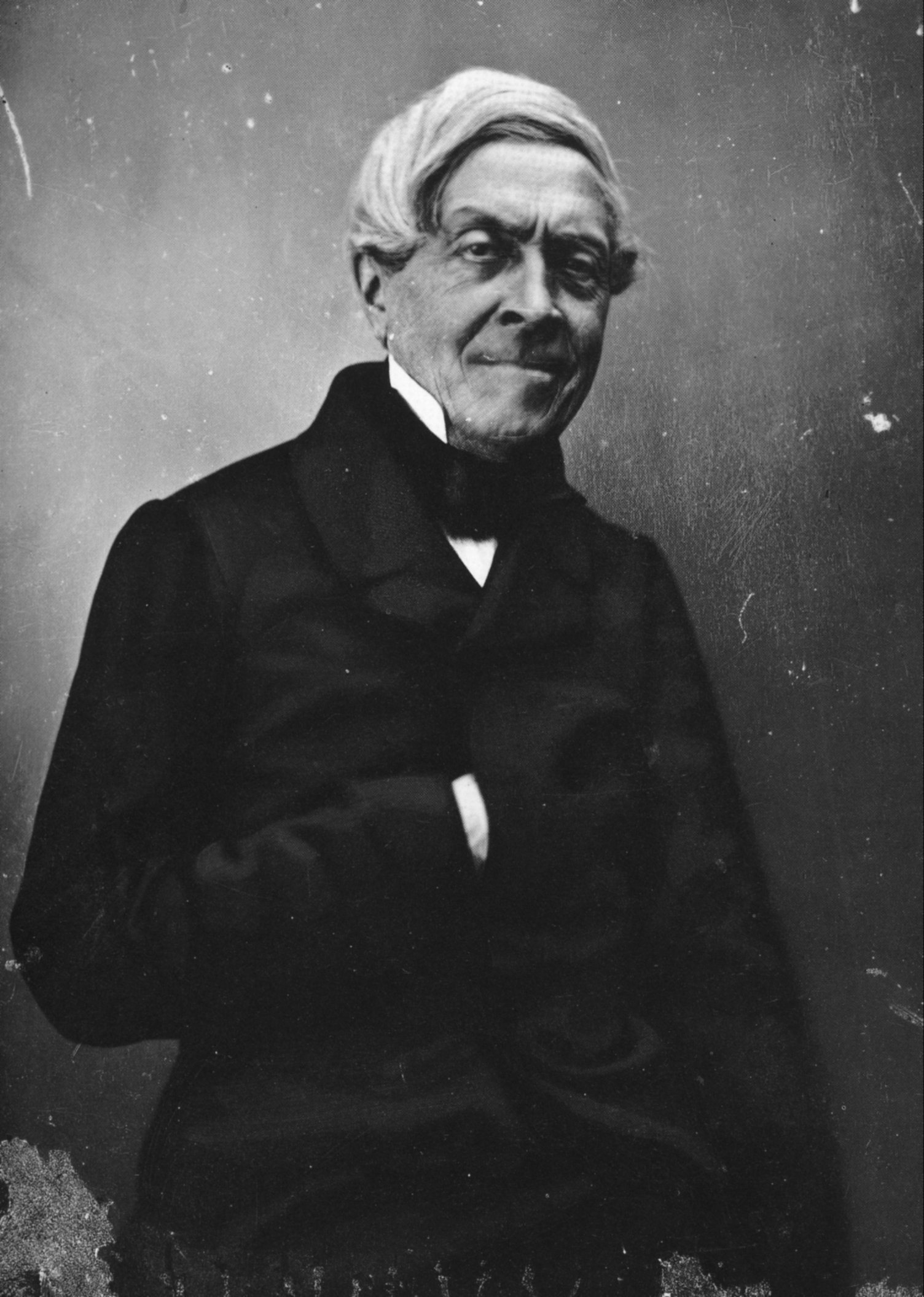 Своєрідним апогеєм прояву цієї «європейської цінності», торжеством «свободи, рівності й братерства», безсумнівно, стала Велика французька революція 1789 р. Вона сприяла остаточному затвердженню непорушної основи системи «європейських цінностей»: свободи людини від народження і рівноправності. 
Жюль Мішле, французький історик і публіцист XIX ст., передав основний зміст минулої революції таким чином: «Суть революції я бачу в прагненні воскресити Закон, повернути людині її Права і затвердити Справедливість». У підсумку революція привела до поступового руху від конституційних реформ до революційного терору.
1. Ренесанс, Реформація і Просвітництво і формулювання гуманістичної парадигми гідності людини, громадянина і громадянських прав. Реформація ХVI ст.: між універсалізмом і націоналізмом
Разом з тим світ соціальних і політичних ідей значно збагатився саме за рахунок Французької революції. 
Декларація прав людини (26 серпня 1789 р.) і прийняття Конституції (вересень 1791 р.), що забезпечувала загальне виборче право, референдуми й виборний уряд, є безперечним її досягненням. Завдяки Французькій революції були вперше документально зафіксовані 17 статей, які перерахували «природні, невід’ємні та священні права» не тільки французів або європейців, а і людства у цілому. 
Англійський Білль про права породив надію на те, що свобода є невід’ємним станом будь-якої людини, французька Декларація прав людини повинна була остаточно закріпити концепцію рівноправності й свободи. Появу цієї Декларації можна з повною впевненістю вважати початком ходи лібералізму по європейському континенту.
1. Ренесанс, Реформація і Просвітництво і формулювання гуманістичної парадигми гідності людини, громадянина і громадянських прав. Реформація ХVI ст.: між універсалізмом і націоналізмом
Впродовж раннього Нового часу більшість авторів проєктів створення союзу європейських держав посилалися на досвід Священної Римської імперії німецької нації. 
Після реформ імператора Максиміліана І імперія являла собою об’єднання держав, найвищим представницьким органом яких був рейхстаг. Для реалізації його рішень і координації політики було створено імперське правління, в якому держави, що входили до Імперії, мали своїх представників. Ще одним органом був суд, який мав займатися улагодженням спірних питань. Імператора обирала колегія курфюрстів – ще один важливий елемент колегіального правління. Така «союзна» структура Імперії у багатьох проектах «вічного миру» викликала критику за її недосконалість, недостатню дієвість владних інститутів, засилля династії Габсбургів.
1. Ренесанс, Реформація і Просвітництво і формулювання гуманістичної парадигми гідності людини, громадянина і громадянських прав. Реформація ХVI ст.: між універсалізмом і націоналізмом
Однак попри це більшість авторів намагалися використати її досвід для створення нового міждержавного об’єднання. 
Йшлося не лише про його розширення, а й про створення такої системи, яка б забезпечувала рівне представництво і справедливість при прийнятті рішень.
2.	Еразм Роттердамський і його трактат «Скарга миру» 1517 р. Вестфальська Європа. Реалії та проекти вічного миру. Релігійний розкол Європи ХVІ століття. Проєкт герцога де Сюллі і його Європейська ліга монархів
За періоду Високого Відродження (кінець XV — перші 20 рр. XVI ст.) було вперше сформульовано ідеї встановлення вічного і справедливого миру в Європі на гуманістичній основі, усвідомлено й обґрунтовано необхідність для цього спільних колективних дій європейських держав, виникли перші плани створення європейської організації для підтримання миру.
2.	Еразм Роттердамський і його трактат «Скарга миру» 1517 р. Вестфальська Європа. Реалії та проекти вічного миру. Релігійний розкол Європи ХVІ століття. Проєкт герцога де Сюллі і його Європейська ліга монархів
Проблема миру між державами була однією з основних в історії європейської ідеї. 
Найбільш видатним ідеологом християнського гуманізму з його програмою мирного реформування католицької церкви та Імперії був Еразм Роттердамський (1466–1536 рр.).
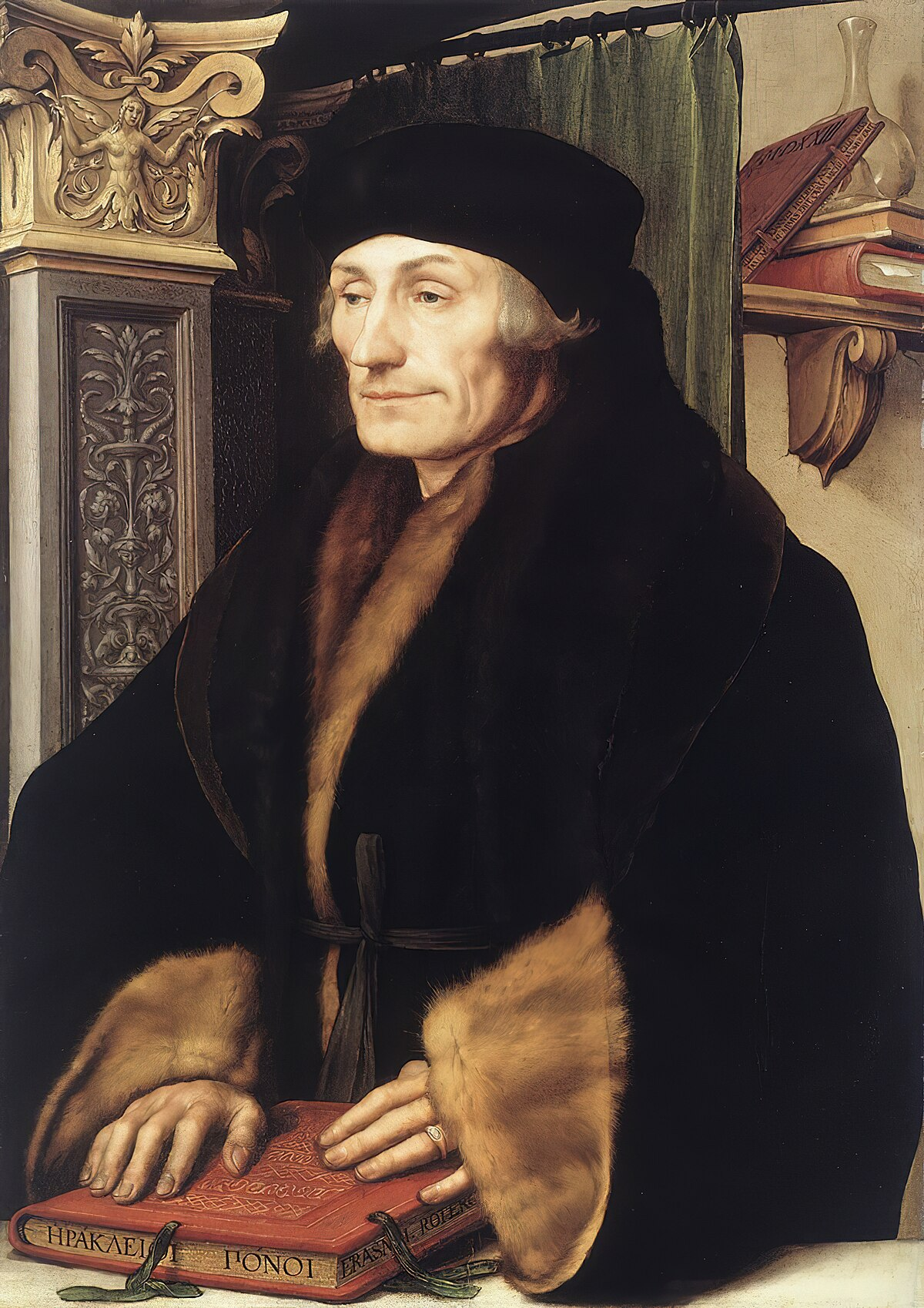 2.	Еразм Роттердамський і його трактат «Скарга миру» 1517 р. Вестфальська Європа. Реалії та проекти вічного миру. Релігійний розкол Європи ХVІ століття. Проєкт герцога де Сюллі і його Європейська ліга монархів
Заклик до миру активно пролунав у його трактаті «Скарга миру» (1517 р.) Саме в ньому вперше висловлено думку про можливість досягнення вічного і справедливого миру як загальнолюдського ідеалу. 
Еразм дав чітке визначення війни, яке і в наші часи є справедливим і актуальним. «Війна, – наголошував він, – є противагою всьому сущому; вона першопричина всіх бід і лих, бездонний океан, що поглинає геть усе. Через війни все розквітле загниває, все здорове гине, все стійке руйнується, все прекрасне й корисне нищиться, все солодке стає гірким».
2.	Еразм Роттердамський і його трактат «Скарга миру» 1517 р. Вестфальська Європа. Реалії та проекти вічного миру. Релігійний розкол Європи ХVІ століття. Проєкт герцога де Сюллі і його Європейська ліга монархів
Еразм викриває і засуджує політику правителів, які втягують народи у війну. Шлях до миру він бачив насамперед через моральне вдосконалення людей, через встановлення взаємної згоди й поваги. 
Крім того, у трактаті автор називає інші засоби, що можуть проторувати дорогу до миру. Задля розв’язання конкретних проблем міжнародних відносин він закликав «знайти засіб для того, аби кордони держав перестали змінюватись і усталились, адже зміни державних кордонів ведуть до розбратів, а розбрати – до війни».
2.	Еразм Роттердамський і його трактат «Скарга миру» 1517 р. Вестфальська Європа. Реалії та проекти вічного миру. Релігійний розкол Європи ХVІ століття. Проєкт герцога де Сюллі і його Європейська ліга монархів
Еразм  проголошував принципи взаєморозуміння, солідарності й об’єднання Європи на основі християнства. 
На зламі ХV–ХVІ ст. він мав величезний вплив у передових колах католицької Європи. Еразм, зокрема, стверджував, що має існувати «єдина спільна країна для всіх людей» у формі союзу держав, чиї кордони має бути юридично закріплено договорами. 
Іншим важливим чинником об’єднання різних держав і, отже, запобігання війнам між ними, він вважав залучення широких народних мас до процесу ухвалення рішень. «Мир і згода поміж громадян можуть приборкати злі помисли поганого правителя», – наголошував Еразм.
2.	Еразм Роттердамський і його трактат «Скарга миру» 1517 р. Вестфальська Європа. Реалії та проекти вічного миру. Релігійний розкол Європи ХVІ століття. Проєкт герцога де Сюллі і його Європейська ліга монархів
Для нього Європа була символом християнства, і в об’єднанні християнських правителів він бачив запоруку успішного протистояння нашестю Османської Туреччини. 
Заклику Еразма до створення «єдиного християнського простору» правителі європейських держав не поділяли. Його ідеї європейської єдності, залагодження суперечностей у дусі справедливості, об’єднання європейських народів під знаком спільної культури тоді були утопічними. 
Однак трактат Еразма Роттердамського закладав основи загальногуманістичної традиції трактування питань війни і миру. Його вирізняли демократична спрямованість, щирий і палкий заклик до миру.
2.	Еразм Роттердамський і його трактат «Скарга миру» 1517 р. Вестфальська Європа. Реалії та проекти вічного миру. Релігійний розкол Європи ХVІ століття. Проєкт герцога де Сюллі і його Європейська ліга монархів
Велич Еразма полягає в тому, що його трактат «Скарга миру» побачив світ у 1517 р., в рік, коли Мартін Лютер оприлюднив свої 95 тез проти індульгенцій, які стали відправною точкою загальноєвропейської Реформації. Трактат гуманіста був свого роду попередженням європейському світу напередодні глобальної катастрофи – релігійного розколу і релігійно-політичних воєн.
Сформульована ним ідея толерантності навіть у таких питаннях, як релігійні, згодом стане парадигмою нового гуманістично-просвітницького світогляду. Еразм не заперечував розмаїття релігійного, соціального і політичного устрою, натомість він визначив важливі засади, дотримання яких могло забезпечити європейську єдність. Перш за все, це християнство, яке має стати на заваді наступу мусульманських держав.
2.	Еразм Роттердамський і його трактат «Скарга миру» 1517 р. Вестфальська Європа. Реалії та проекти вічного миру. Релігійний розкол Європи ХVІ століття. Проєкт герцога де Сюллі і його Європейська ліга монархів
Від початку Реформації (1517 р.) до «зовнішньої ісламської загрози» додалась внутрішня загроза розколу Європи – чвари між католиками і протестантами. В Європі стали створюватись не лише національні, а й конфесійні кордони. Претензії Риму й імператорів на об’єднання всіх європейців було остаточно підірвано. 
В перших буржуазних державах Європи поширювалась ідея обмеження влади монархів за допомогою законів і суспільного контролю.
2.	Еразм Роттердамський і його трактат «Скарга миру» 1517 р. Вестфальська Європа. Реалії та проекти вічного миру. Релігійний розкол Європи ХVІ століття. Проєкт герцога де Сюллі і його Європейська ліга монархів
Останньою спробою об’єднання Європи на основі світської влади імператора й духовної влади католицької церкви можна вважати правління імператора Карла V Габсбурга (24 лютого 1500 — 21 вересня 1558) — імператора Священної Римської імперії (1519—1556). 
Також він був Королем Іспанії (1516—1556), Німеччини, Італії, Неаполя. Відомий також як ерцгерцог Австрійський, герцог Штирії, Каринтії, Крайни (1519—1521). Отримавши владу над Іспанією, Італією, багатьма землями Центральної Європи, Карл V багато років вів війни з протестантськими князями Німеччини та Францією.
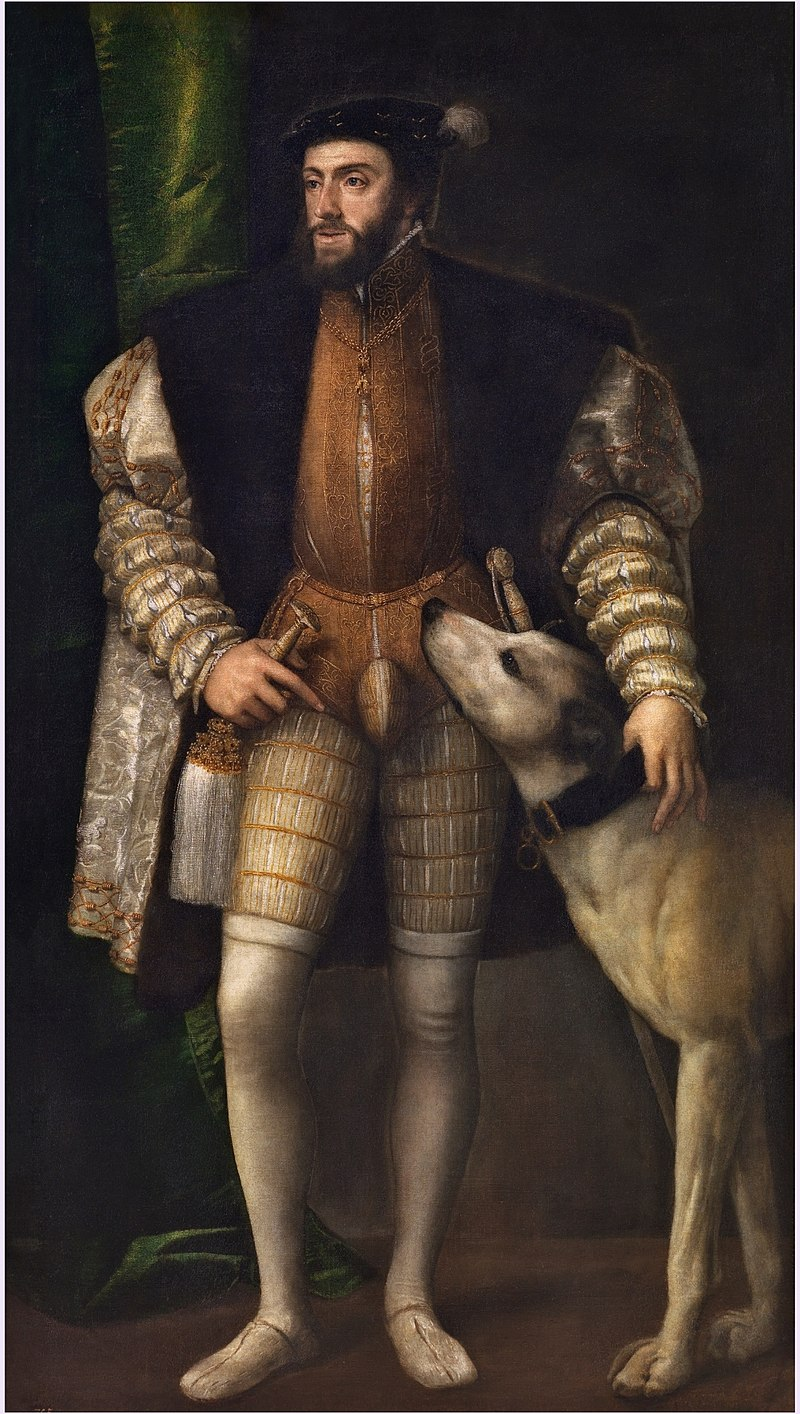 2.	Еразм Роттердамський і його трактат «Скарга миру» 1517 р. Вестфальська Європа. Реалії та проекти вічного миру. Релігійний розкол Європи ХVІ століття. Проєкт герцога де Сюллі і його Європейська ліга монархів
Однак, попри численні перемоги, він не зміг створити загальноєвропейської католицької імперії і після проголошення на рейхстазі 25 вересня 1555 р. Аугсбурзького релігійного миру між протестантськими князями Німеччини та імператором, що урівняв у правах католиків і протестантів, зрікся престолу. 
Череда воєн між католиками і протестантами в Німеччині припинилася. Всі спроби імператора й папи Римського подолати розкол церкви й об’єднати під своїм началом Німеччину (а згодом і всю Європу) зазнали краху під час 30-річної війни (1618–1648 рр.).
2.	Еразм Роттердамський і його трактат «Скарга миру» 1517 р. Вестфальська Європа. Реалії та проекти вічного миру. Релігійний розкол Європи ХVІ століття. Проєкт герцога де Сюллі і його Європейська ліга монархів
Аугсбурзький релігійний мир 1555 р. своєю формулою «чия країна, того і віра» засвідчив поглиблення кризи як габсбурзько-папського, так і протестантського універсалізму. Іншими словами, цей документ означав прощання з великими цілями. Релігійна монолітність була втрачена. 
Усі надії на те, що хід історії буде спрямований на перемогу «світової» Реформації, виявилися марними. Універсалістські претензії Карла V також зазнали невдачі. Для нього, як для політичного лідера і захисника європейського християнства, це питання мало головне значення, про що яскраво свідчить документ про відречення від імператорської корони.
2.	Еразм Роттердамський і його трактат «Скарга миру» 1517 р. Вестфальська Європа. Реалії та проекти вічного миру. Релігійний розкол Європи ХVІ століття. Проєкт герцога де Сюллі і його Європейська ліга монархів
Криза християнсько-імперського універсалізму, безумовно, сприяла утвердженню національного принципу, створенню суверенних держав. 
Тож, на відміну від Еразма, більшість гуманістів у різних країнах виступили поборниками національної ідеї. Так, ідея національного відродження у творах німецьких гуманістів обґрунтовувалася визнанням відсталості й принизливого становища німців серед інших народів і доведенням необхідності добитися першості серед них.
2.	Еразм Роттердамський і його трактат «Скарга миру» 1517 р. Вестфальська Європа. Реалії та проекти вічного миру. Релігійний розкол Європи ХVІ століття. Проєкт герцога де Сюллі і його Європейська ліга монархів
Прикладом комплексу неповноцінності, визнання відсутності політичної нації можуть слугувати заяви відомого гуманіста Ульріха фон Гуттена: «У іноземних народів, італійців, давно сформувалася тверда й досить невтішна думка про німецьких князів – це люди, які лише пиячать і сваряться. В іграх (полювання, турніри) ми спритні, в серйозних справах нас не визнають. До безглуздих речей ми здатні, а до блага – ні. Наша хоробрість пропадає даремно, наша сила витрачається безрезультатно. На чужині нас визнають як сильних людей, однак аж ніяк не славетних митців».
2.	Еразм Роттердамський і його трактат «Скарга миру» 1517 р. Вестфальська Європа. Реалії та проекти вічного миру. Релігійний розкол Європи ХVІ століття. Проєкт герцога де Сюллі і його Європейська ліга монархів
Після Аугсбурзького миру у другій половині ХVІ ст. Імперія стає більш «німецького», ніж це було раніше. 
Утвердження і перемога національного принципу побудови Європи та європейської державності були відносними. Аугсбурзький релігійний мир виявився досить хитким компромісом. Заклики до єдності християнства і консолідації Імперії будуть звучати на різних рівнях. Автори наступних проектів будуть посилатися на необхідність єдності та внутрішньої злагоди в Європі для протистояння країнам Сходу. Тож проекти об’єднання Європи з’являлись і далі – втім, це були вже світські проекти, що зводили роль церкви до мінімуму.
2.	Еразм Роттердамський і його трактат «Скарга миру» 1517 р. Вестфальська Європа. Реалії та проекти вічного миру. Релігійний розкол Європи ХVІ століття. Проєкт герцога де Сюллі і його Європейська ліга монархів
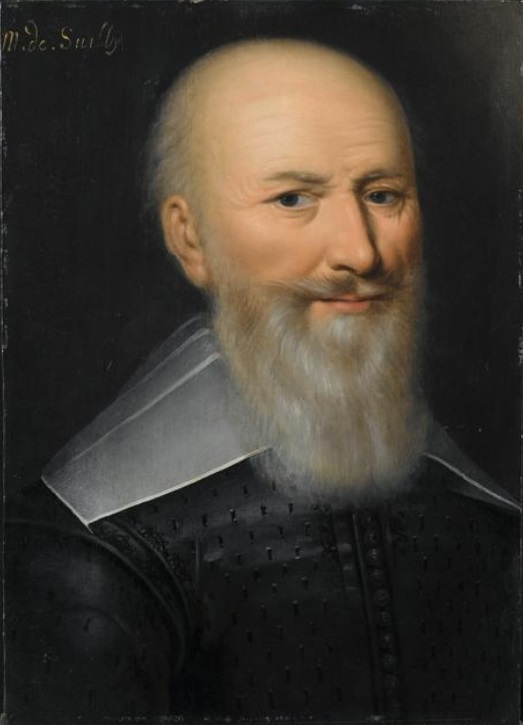 Один із таких найвідоміших проєктів розробив французький мислитель, міністр і радник французького короля Генріха ІV Максиміліан де Бетюн, відомий як герцог де Сюллі (1559/1560–1641 рр.). Дехто приписує його самому королю.
2.	Еразм Роттердамський і його трактат «Скарга миру» 1517 р. Вестфальська Європа. Реалії та проекти вічного миру. Релігійний розкол Європи ХVІ століття. Проєкт герцога де Сюллі і його Європейська ліга монархів
«Великий план» Сюллі дослідники вважають першим проєктом, заснованим на ідеї європейської рівноваги. Дати його появи називають різні: 1617 р. – перший варіант плану або 1638 р., коли було завершено перші дві частини мемуарів Сюллі, що містили модифікований план у деталях. 
Основу «Великого плану» становила стара ідея Дюбуа про створення потужного союзу європейських держав на чолі й під контролем Франції. Проект герцога де Сюллі мав на меті максимально захистити інтереси Франції і послабити позиції Габсбургів на європейському континенті. По суті, його можна вважати проєктом реформи Священної Римської імперії, перетворення її у конфедерацію. Сюллі докладно розглядає тип союзу, що його можна було б сформувати в Європі, аналізує його основні цілі, можливий склад учасників і принципи.
2.	Еразм Роттердамський і його трактат «Скарга миру» 1517 р. Вестфальська Європа. Реалії та проекти вічного миру. Релігійний розкол Європи ХVІ століття. Проєкт герцога де Сюллі і його Європейська ліга монархів
Союз мав становити конфедерацію з 15 європейських держав, приблизно однакових за територіями й ресурсами, аби забезпечити максимально можливу рівновагу між ними. В основу проекту було покладено принцип рівноваги і балансу політичних сил і держав, що мали увійти до Ліги.
 Європа повинна була стати «єдиною християнською республікою». Християнський принцип побудови федерації мав забезпечити єдність Європи проти наступу турків та інших нехристиянських держав Азії та Африки. Сюллі навіть пропонував завоювати ці території і у такий спосіб гарантувати безпеку союзу. Поряд з політичними і релігійними принципами такого об’єднання важливе значення відводилося створенню економічної системи, зокрема пропонувалося ввести у межах союзу вільну торгівлю.
2.	Еразм Роттердамський і його трактат «Скарга миру» 1517 р. Вестфальська Європа. Реалії та проекти вічного миру. Релігійний розкол Європи ХVІ століття. Проєкт герцога де Сюллі і його Європейська ліга монархів
Республіканський принцип Сюллі трактує як федеративний, що передбачає союз країн з різним політичним устроєм. Ідея християнського об’єднання держав надалі буде використовуватися в інших проектах і буде втілена у Священному Союзі на початку ХІХст.
Кордони держав-учасниць мали здобути колективне визнання й бути проголошені недоторканими. Це були б шість спадкових монархій (Франція, Іспанія, Англія, Швеція, Данія і Люксембург), п’ять виборних монархій (імперія, папство, Польща, Угорщина і Богемія), чотири республіки (Венеція, Італія, Швейцарія і Бельгія) за умов, якщо вони визнають існування інших християнських релігій і припинять боротьбу з ними. Ці 15 держав мали укласти між собою союз, що гарантував би і свободу торгівлі в Європі.
2.	Еразм Роттердамський і його трактат «Скарга миру» 1517 р. Вестфальська Європа. Реалії та проекти вічного миру. Релігійний розкол Європи ХVІ століття. Проєкт герцога де Сюллі і його Європейська ліга монархів
Основними цілями загальноєвропейського союзу мали стати загальний мир, внутрішня безпека, а також успішна спільна війна проти «невірних» і, в такий спосіб, поступове розширення християнської цивілізації. 
В основу функціонування конфедерації пропонували покласти такі принципи: пріоритет спільних європейських інтересів над національно-державними, недопущення війн між державами – учасницями союзу, досягнення рівноваги між ними за розмірами й силами, рівноправного юридичного статусу, цілковитої свободи морської та суходільної торгівлі в межах усього союзу, рівноправності релігій католицької і протестантської.
2.	Еразм Роттердамський і його трактат «Скарга миру» 1517 р. Вестфальська Європа. Реалії та проекти вічного миру. Релігійний розкол Європи ХVІ століття. Проєкт герцога де Сюллі і його Європейська ліга монархів
Головним завданням союзу, згідно з проектом, було підтримання рівноваги в Європі та розгляд і залагодження можливих конфліктів. 
В інтересах вічного миру Сюллі планував створити Європейську лігу монархів і вперше висунув пропозицію про створення політичної інституції під назвою «Рада Європи». 
У Раді сильніші держави мали б по 4 місця, а решта – по 2. Передбачалося проведення ротації голови цього міждержавного органу.
2.	Еразм Роттердамський і його трактат «Скарга миру» 1517 р. Вестфальська Європа. Реалії та проекти вічного миру. Релігійний розкол Європи ХVІ століття. Проєкт герцога де Сюллі і його Європейська ліга монархів
Для управління союзом Сюллі пропонував створити Вищу (Генеральну раду) з міністрів, комісарів чи представників урядів усіх країн-учасниць. Її мали скликати щотри роки й вона мала включати по чотири комісари від папи, імператора, королів Франції, Іспанії, Англії, Швеції, Ломбардії, Польщі, і по два – від кожної республіки. 
Раді було надано повноваження верховного арбітра в будь-яких суперечках, як між державами-учасницями, так і між правителями та їхніми підданими. Рішення Ради були обов’язковими й остаточними. Її засідання з міркувань рівноправності проводились би щороку в одному з 15 міст кожної держави-учасниці. Крім того, було передбачено створення шести Рад нижчої інстанції, чия компетенція поширювалась би на окремі частини союзу.
2.	Еразм Роттердамський і його трактат «Скарга миру» 1517 р. Вестфальська Європа. Реалії та проекти вічного миру. Релігійний розкол Європи ХVІ століття. Проєкт герцога де Сюллі і його Європейська ліга монархів
Вищій раді було надано загальну законодавчу владу, здійснення судової влади над окремими частинами союзу, загальну виконавчу владу, функцію розпорядження спільною армією та контроль над внесками держав-учасниць до союзного бюджету. Рішення в Раді було передбачено ухвалювати більшістю голосів. Держави, що вступали до союзу, втрачали права виходу з нього. 
В проекті Сюллі було заплановано створення об’єднаної коаліційної армії з національних контингентів; визначено її чисельність, озброєння й утримання за рахунок союзників. Сполучені військові сили Ліги могли бути використані для залагодження конфліктів і здійснення спільної зовнішньої політики.
2.	Еразм Роттердамський і його трактат «Скарга миру» 1517 р. Вестфальська Європа. Реалії та проекти вічного миру. Релігійний розкол Європи ХVІ століття. Проєкт герцога де Сюллі і його Європейська ліга монархів
Для досягнення приблизної рівноправності між державами-учасницями Сюллі вважав за необхідне проведення радикальних територіальних змін і перекроювання кордонів багатьох європейських держав. Насамперед це було спрямовано проти Габсбургів, аби позбавити їх володінь у Німеччині, в Італії та в Нідерландах і цим послабити їхній вплив у Європі. 
Центральним пунктом проекту було відокремлення Габсбургів від Імперії. Для вирішення цього завдання він пропонував розподілити іспанські Нідерланди між Англією і Францією або передати Сполученим провінціям, Угорщину відновити як незалежну монархію. Замість колегії курфюрстів пропонувалося проводити вільні вибори на імператорський трон, захистивши їх від монопольного впливу однієї династії.
2.	Еразм Роттердамський і його трактат «Скарга миру» 1517 р. Вестфальська Європа. Реалії та проекти вічного миру. Релігійний розкол Європи ХVІ століття. Проєкт герцога де Сюллі і його Європейська ліга монархів
Габсбурзьку державу Сюллі вважав головною перепоною для здійснення свого проекту. Це, звісно, вносило суперечності в міжнародні відносини, і план не мав перспектив реалізації. До того ж, Європу було втягнено у кровопролитну 30-річну війну. 
На думку дослідників, проєкт Сюллі був однією з перших спроб перевлаштування Європи на федеративних основах. Однак він витлумачував європейську ідею так, що об’єднання Європи й досягнення «європейської рівноваги» підносив під кутом зору інтересів однієї держави, а саме Франції.
2.	Еразм Роттердамський і його трактат «Скарга миру» 1517 р. Вестфальська Європа. Реалії та проекти вічного миру. Релігійний розкол Європи ХVІ століття. Проєкт герцога де Сюллі і його Європейська ліга монархів
Цікаві погляди на питання війни і миру висловлював у ХVІІ ст. викладач паризького ліцею Емеріх (Емерік) Крюсе (1590–1648 рр.) – автор низки праць на історичні теми. У 1623 р. в Парижі вийшла його книга «Новий Кіней, чи Міркування про стан, що надає можливості й засоби для встановлення загального миру і свободи торгівлі в усьому світі».
Кіней – давньогрецькій оратор і дипломат ІV–ІІІ ст. до н.е., був радником епірського царя Пірра (319–273 рр. до н.е.), який у боротьбі з римлянами здобув перемогу в битві при Аускулі 279 р. до н.е. з такими великими втратами, що після неї вигукнув: «Ще одна така перемога, і я залишусь без війська!». Вислів «піррова перемога» ввійшов в історію як символ невиправданих жертв. Кіней радив Піррові дотримуватись політики миру і не встрявати у війну з римлянами, оскільки втрати, що їх спричинила війна, не варті перемоги.
2.	Еразм Роттердамський і його трактат «Скарга миру» 1517 р. Вестфальська Європа. Реалії та проекти вічного миру. Релігійний розкол Європи ХVІ століття. Проєкт герцога де Сюллі і його Європейська ліга монархів
Цим історичним прикладом Крюсе доводив безглуздість війн через будь-які причини, зокрема й через релігійні, та необхідність відмови від них. Він виступив з ідеєю створення всесвітнього союзу, заснованого на релігійній толерантності й об’єднанні держав світу заради припинення війн і забезпечення благоденства всіх людей світу. 
Керівним органом союзу, на думку Крюсе, могла б стати Міждержавна Асамблея (чи парламент), де були б представлені держави Європи, Азії та Африки, як монархії, так і республіки, й незалежно від віросповідання. Крюсе був прихильником збереження суверенності національних держав. Рішення в Асамблеї мали ухвалювати більшістю голосів, а їх виконання було обов’язковим, навіть із застосуванням зброї проти кожного, хто не став би їх виконувати.
2.	Еразм Роттердамський і його трактат «Скарга миру» 1517 р. Вестфальська Європа. Реалії та проекти вічного миру. Релігійний розкол Європи ХVІ століття. Проєкт герцога де Сюллі і його Європейська ліга монархів
Головним моментом у книзі Крюсе була пропаганда ідеї розвитку міжнародної торгівлі як головної умови «вічного миру» і справедливого світового порядку. Він навіть запропонував ввести єдину валюту. 
Емеріх Крюсе першим висловив пропозицію про створення універсальної міжнародної організації, що стала б гарантом збереження миру. Прогресивність ідеї Крюсе про створення міжнародної організації особливо проявилась в утверджені рівності її членів.
2.	Еразм Роттердамський і його трактат «Скарга миру» 1517 р. Вестфальська Європа. Реалії та проекти вічного миру. Релігійний розкол Європи ХVІ століття. Проєкт герцога де Сюллі і його Європейська ліга монархів
Аугсбурзький релігійний мир виявився тимчасовим компромісом. Подальше поглиблення кризи Імперії історики вбачають у конфесіоналізації європейського суспільства, яка стала наслідком релігійного розколу.
 Владні еліти активно використовували релігійно-конфесійний чинник у проведенні внутрішньої і зовнішньої політики. Сепаратистські тенденції всередині Імперії, конфлікт між протестантами і католиками стали причиною послаблення імперських інститутів, протистояння між різними німецькими державами.
2.	Еразм Роттердамський і його трактат «Скарга миру» 1517 р. Вестфальська Європа. Реалії та проекти вічного миру. Релігійний розкол Європи ХVІ століття. Проєкт герцога де Сюллі і його Європейська ліга монархів
Кульмінацією релігійно-політичного протистояння стала Тридцятилітня війна (1618–1648), яка набула загальноєвропейського масштабу. Певним чином вона підвела підсумки релігійно-політичного розколу європейського континенту і визначила нові принципи міжконфесійних відносин. 
Після війни релігійно-конфесійний чинник втратив своє значення. Папський Рим став одним із центрів релігійно-конфесійного розмаїття Європи. Тридцятилітня війна поставила Європу на межу виживання (наприклад, деякі області Німеччини знелюдніли на 80%). Політичні еліти великих держав скористались ідеями Іржи Подебрада, Еразма Роттердамського, Максиміліана Сюллі і вперше привели Європу до стану балансу сил.
2.	Еразм Роттердамський і його трактат «Скарга миру» 1517 р. Вестфальська Європа. Реалії та проекти вічного миру. Релігійний розкол Європи ХVІ століття. Проєкт герцога де Сюллі і його Європейська ліга монархів
У 1648 р. (рік смерті Крюсе) завершився перший в історії міжнародний конгрес – Вестфальський, що поклав край Тридцятилітній війні (1618–1648) й оформив принципи юридичної рівності цивілізованих держав. Вестфальський мир дав початок рухові до створення міжнародної організації, що її запропонував Крюсе. 
Вестфальський мир, який закріпив результати Тридцятилітньої війни, став важливою межею у розвитку ідеї єдності Європи. У жовтні 1648 р. у містах Мюнстер та Оснабрюк були підписані мирні договори, які на півтора століття визначили міжнародне становище німецьких земель. Вестфальський мир як юридичний документ був найбільш вдалою формою врегулювання міжнародних відносин в Європі. Надалі він буде використовуватися в якості взірця, ідеальної моделі для врегулювання міжнародних відносин.
2.	Еразм Роттердамський і його трактат «Скарга миру» 1517 р. Вестфальська Європа. Реалії та проекти вічного миру. Релігійний розкол Європи ХVІ століття. Проєкт герцога де Сюллі і його Європейська ліга монархів
Мирними угодами були підведені підсумки релігійно-політичних війн і чвар, які точилися впродовж ХVІ – першої половини ХVІІ ст. Зокрема, було визнано рівноправність протестантських і католицької конфесій.
 Головним принципом, що народився у процесі подолання конфесійного протиборства, стало утвердження ідей толерантності та віротерпимості, що будуть надалі визначати розвиток європейського суспільства. У дискусії навколо ідеї миру і у самих вестфальських документах було закладено основи секуляризації міждержавних відносин.
2.	Еразм Роттердамський і його трактат «Скарга миру» 1517 р. Вестфальська Європа. Реалії та проекти вічного миру. Релігійний розкол Європи ХVІ століття. Проєкт герцога де Сюллі і його Європейська ліга монархів
Результатом миру стало послаблення Священної Римської імперії, а тим самим австрійських Габсбургів, подальше роздроблення Німеччини на окремі князівства і визнання незалежності Швейцарії і Голландії.
 Внаслідок територіальних придбань Франція і Швеція стали наймогутнішими державами Європи. 
Розширення території князівства Бранденбург сприяло перетворенню його на початку XVIII ст. у королівство Прусське.
2.	Еразм Роттердамський і його трактат «Скарга миру» 1517 р. Вестфальська Європа. Реалії та проекти вічного миру. Релігійний розкол Європи ХVІ століття. Проєкт герцога де Сюллі і його Європейська ліга монархів
Під впливом тривалих релігійно-політичних війн й особливо Тридцятилітньої війни провідну роль у пошуках «вічного миру» починає відігравати концепція «балансу сил», що не допускала гегемонії однієї країни. 
Ставало очевидним, що порушення цієї рівноваги однією з держав призводить до конфлікту загальноєвропейського масштабу. Політичний баланс сил у Європі визначали декілька країн і монархій. Особливе значення для міжнародних відносин мали три країни – Франція, Австрія і Англія. Головним конкурентом французької монархії виступали австрійські Габсбурги, представники яких, завдяки своїй впливовості серед курфюрстів, мали титул імператорів. Попри несприятливі умови, імператори зберігали першість місце у становій піраміді й мали усі колишні преференції. Правовий статус Імперії не зазнав суттєвих змін.
2.	Еразм Роттердамський і його трактат «Скарга миру» 1517 р. Вестфальська Європа. Реалії та проекти вічного миру. Релігійний розкол Європи ХVІ століття. Проєкт герцога де Сюллі і його Європейська ліга монархів
Чеський мислитель і педагог Ян Амос Коменський (1592–1670 рр.) запропонував переглянути й цілком реформувати філософію, політику та релігію, тобто самі основи людських взаємин, і на цій оновленій основі створити всесвітній добровільний союз рівноправних незалежних держав. Він пропонував доручити охорону нового справедливого суспільного порядку видатним особистостям. 
Проект Яна Амоса Коменського поєднував три теми: духовне довершення людства шляхом просвітництва і морального виховання; утвердження нових релігійних відносин на основі принципу віротерпимості; створення федеративного об’єднання держав. Коменський присвятив один із трактатів міжнародній конференції у Бредах, яка вирішувала питання миру між Англією та Голландією.
2.	Еразм Роттердамський і його трактат «Скарга миру» 1517 р. Вестфальська Європа. Реалії та проекти вічного миру. Релігійний розкол Європи ХVІ століття. Проєкт герцога де Сюллі і його Європейська ліга монархів
Моральне виховання і просвітництво мали на меті звільнити шлях до загального виправлення людства. Вище згадувалося про те, що Вестфальський мир утвердив принцип толерантності у релігійних питаннях і відносинах між католиками і протестантами. Коменський підносить цей принцип на рівень нового віросповідання, згідно з яким кожна людина обирає свій шлях до Бога. Така релігія має виключати війни і розбрат. 
За його словами, нова «релігія або теологія має бути такою, щоб ніхто не міг не визнати її чистою і єдиною дорогою до Бога і вічного блаженства, прихильник будь-якого віросповідання або секти – християнин, єврей, мусульманин».
2.	Еразм Роттердамський і його трактат «Скарга миру» 1517 р. Вестфальська Європа. Реалії та проекти вічного миру. Релігійний розкол Європи ХVІ століття. Проєкт герцога де Сюллі і його Європейська ліга монархів
У новому політичному устрої автор пропонував передбачити створення спеціальних наддержавних органів, які мали б забезпечувати мир і стабільність у світовому масштабі. На його думку, «доречно створити триголовий третейський собор, де розбиралися б усі спори, які можуть виникати між просвітителями, священнослужителями і світськими владиками». 
У такий спосіб він сподівався вирішити проблему, яку свого часу поставив Еразм, – припинити «розлади і чвари», досягти злагоди і миру у всіх сферах суспільного життя, філософії, політиці, релігії.
2.	Еразм Роттердамський і його трактат «Скарга миру» 1517 р. Вестфальська Європа. Реалії та проекти вічного миру. Релігійний розкол Європи ХVІ століття. Проєкт герцога де Сюллі і його Європейська ліга монархів
Він запропонував дати новим органам влади різні назви. Трибунал просвітителів назвати Собором світла, церковний трибунал – консисторією, трибунал політиків – судовою палатою. 
Новий міждержавний уряд, «собор держав міг би називатися також Директорією держав світу, сенатом світу або ареопагом світу, а його члени – правителями світу (верховними суддями світу)». Досягнення злагоди і загального миру просвітник і гуманіст поєднував із встановлення соціальної справедливості, головною турботою будь-якої союзної держави має бути «народне благо» і мир між усіма народами.
2.	Еразм Роттердамський і його трактат «Скарга миру» 1517 р. Вестфальська Європа. Реалії та проекти вічного миру. Релігійний розкол Європи ХVІ століття. Проєкт герцога де Сюллі і його Європейська ліга монархів
У свої конкретних пропозиціях Коменській, як й інші автори проектів «вічного миру», вбачав головне завдання у подоланні релігійного і політичного розколу та протистояння на європейському континенті.
 Натомість він найбільш послідовно проводив релігійно-пацифістську ідею, відмову від застосування зброї, утвердження нової багатоконфесійної релігії, моральне вдосконалення людства.
2.	Еразм Роттердамський і його трактат «Скарга миру» 1517 р. Вестфальська Європа. Реалії та проекти вічного миру. Релігійний розкол Європи ХVІ століття. Проєкт герцога де Сюллі і його Європейська ліга монархів
Певний вплив на подальшу еволюцію ідеї європейської єдності справив досвід окремих розвинених європейських країн. 
Зокрема, англійський автор Вільям (Уільям) Пенн (1644–1718 рр.) у трактаті «Досвід про сучасне і майбутнє миру в Європі» («Есе про сучасне і майбутнє миру в Європі» (1692-1694)), посилаючись на успішну діяльність англійського парламенту, пропонував заснувати організацію європейських держав на основі єдиного представницького органу (Верховної ради, Конгресу, Парламенту чи Палати держав Європи), що мав стати органом влади, вповноваженим ухвалювати правові норми для Європи, залагоджувати суперечки між державами, запроваджувати санкції.
2.	Еразм Роттердамський і його трактат «Скарга миру» 1517 р. Вестфальська Європа. Реалії та проекти вічного миру. Релігійний розкол Європи ХVІ століття. Проєкт герцога де Сюллі і його Європейська ліга монархів
Свої пропозиції щодо встановлення миру в Європі він сформулював під впливом війни Франції з Аугзбурзькою Лігою, в яку була втягнута вся Європа. 
Особливість проєкту Пенна полягала в тому, що в ньому зроблено одну з перших спроб деталізувати умови функціонування загальноєвропейського механізму. Він уперше висловив думку, про те, що об’єднані інститути загальноєвропейського союзу мусять мати певні права відносно певних європейських держав. 
Для забезпечення миру й  безпеки Вільям Пенн пропонував створити Європейську лігу, чи конфедерацію (Сполучені Штати Європи), до якої увійшли б усі європейські держави, зокрема Туреччина й Росія. Вищим її органом мав стати Парламент, якому слід було надати права арбітражу, а також примусу до миру й виконання колективних  рішень. Пенн вважав, що така система мала б абсолютний стримуючий потенціал. 
Він висловлював думку, що слід усіляко запобігати всім спробам порушити «рівновагу», що склалась у Європі, й головна турбота об’єднання полягає в захисті європейського статус-кво.
2.	Еразм Роттердамський і його трактат «Скарга миру» 1517 р. Вестфальська Європа. Реалії та проекти вічного миру. Релігійний розкол Європи ХVІ століття. Проєкт герцога де Сюллі і його Європейська ліга монархів
Жодна держава не посміла б порушити мир, знаючи, що вона неминуче зіштовхнеться з об’єднаними силами решти держав. Водночас, Пенн підкреслював необхідність захисту свободи національних держав, їхній суверенітет мало бути обмежено в питаннях підтримання миру. 
В інших сферах повноваження держав не мали б жодних обмежень. Пенн детально розробив порядок функціонування запропонованих органів, джерела їх фінансування, норми представництва, порядок ухвалення рішень тощо. Однак він вважав, що наднаціональні органи мають обмежувати суверенітет держав лише в питаннях підтримання миру, тоді як в інших сферах їхня компетенція лишатиметься недоторканою. 
В основу проекту було покладено принцип договірного утворення держави, згідно з яким народ віддає частку своїх прав урядам та правителям, які мають діяти на підставі відповідних законів. Правова система забезпечує мир і злагоду в суспільстві і у міждержавних відносинах.
3.	Народження слова: Шарль-Ірині де Сен-П’єр і його проєкт Європейського союзу 1713 р.
Вестфальська система міжнародних відносин проіснувала півстоліття. Нове ХVІІІ ст. розпочиналося великою європейською війною, яка внесла значні зміни у вестфальський поділ політичних сил у Європі. 
Війна за іспанську спадщину (1701–1714) була викликана претензіями Франції на гегемонію в Європі шляхом послаблення Габсбургів. Приводом для війни стала смерть Карла ІІ Габсбурга Іспанського, який не залишив після себе прямого нащадку. Претендували на іспанський престол Франція, Священна Римська імперія, Баварія і Пруссія.
3.	Народження слова: Шарль-Ірині де Сен-П’єр і його проєкт Європейського союзу 1713 р.
Зрештою трон дістався онуку Людовика ХІV Філіпові, який став новим королем Іспанії. Умовою такого рішення була заборона об’єднання Франції та Іспанії в одну державу. Однак Франція не стала виконувати цю умову. 
Якщо б новий король успадкував французький престол, то могла утворитися велика франко-іспанська імперія, що порушувало баланс сил у Європі. Претензії Людовіка ХІV на об’єднання Іспанії та Франції викликали протидію з боку європейських держав. Проти Франції сформувався великий альянс, головними учасниками якого були Великобританія, Нідерланди, Австрія, Пруссія, Португалія.
3.	Народження слова: Шарль-Ірині де Сен-П’єр і його проєкт Європейського союзу 1713 р.
Після тривалих військових дій у січні 1712 р. в голландському місті Утрехт відкрився мирний конгрес за участю Франції, Англії, Голландії, Савойї, Португалії, Пруссії та інших країн. Конгрес тривав декілька років, і результатом його роботи стало підписання з 11 квітня 1713 р. по 6 лютого 1715 р. серії договорів, які отримали загальну назву «Утрехтський мир».
За Утрехтським миром Філіп V був визнаний іспанським королем, але відмовився від прав на французький престол; імператор Священної Римської імперії Карл VI отримав іспанські володіння в Нідерландах та Італії; Пруссію визнали королівством. Англія здобула окремі іспанські володіння у Північній Америці та контроль над іспанським Гібралтаром.
3.	Народження слова: Шарль-Ірині де Сен-П’єр і його проєкт Європейського союзу 1713 р.
3.	Народження слова: Шарль-Ірині де Сен-П’єр і його проєкт Європейського союзу 1713 р.
Ще одним результатом війни став поділ величезної Іспанської держави, яка остаточно втратила статус великої, і послаблення Франції, яка домінувала в Європі в другій половині XVII ст. У той же час значно зросла морська і колоніальна могутність Великобританії, зміцнилися позиції австрійських Габсбургів, а серед німецьких держав найбільш впливовою стала Пруссія.
Суттєві зміни у міжнародні відносини внесла також Північна війна (1700–1721). Наслідком її стала втрата провідних позицій Швеції та посилення Росії. Північна війна відбувалася паралельно з війною за іспанську спадщину й сприяла перетворенню Європи у театр військових дій.
3.	Народження слова: Шарль-Ірині де Сен-П’єр і його проєкт Європейського союзу 1713 р.
Загальноєвропейські війни дали поштовх для пошуку дієвих інструментів та інститутів, які б забезпечили мир на європейському континенті. Більшість авторів нових проектів найбільш ефективним інститутом вважали створення універсальної європейської держави.
В епоху Просвітництва (кінець ХVІІ – середина ХVІІІ ст., називають також період 1715–1789 рр.) ідея єдиної Європи, що до цього звучала лише від небагатьох мислителів, починає набувати загального поширення.
3.	Народження слова: Шарль-Ірині де Сен-П’єр і його проєкт Європейського союзу 1713 р.
Слід особливо відзначити французького абата, дипломата й філософа Шарля Ірине де Сен-П’єра (1658–1743 рр.), котрий усе життя присвятив активній пропаганді ідей об’єднання європейських країн. Вони стали відомі широким верствам громадськості і справили значний вплив на переконання й ідеали багатьох наступних поколінь мислителів. 
Будучи французьким представником на мирній конференції в м. Утрехт (Нідерланди), де 1713–1715 рр. було підписано низку мирних договорів, що поклали край війні між європейськими державами за іспанську спадщину, він 1712 р. опублікував перший том «Проєкту вічного миру в Європі», доповнений 1713 р. й 1716 р. другим і третім томами.
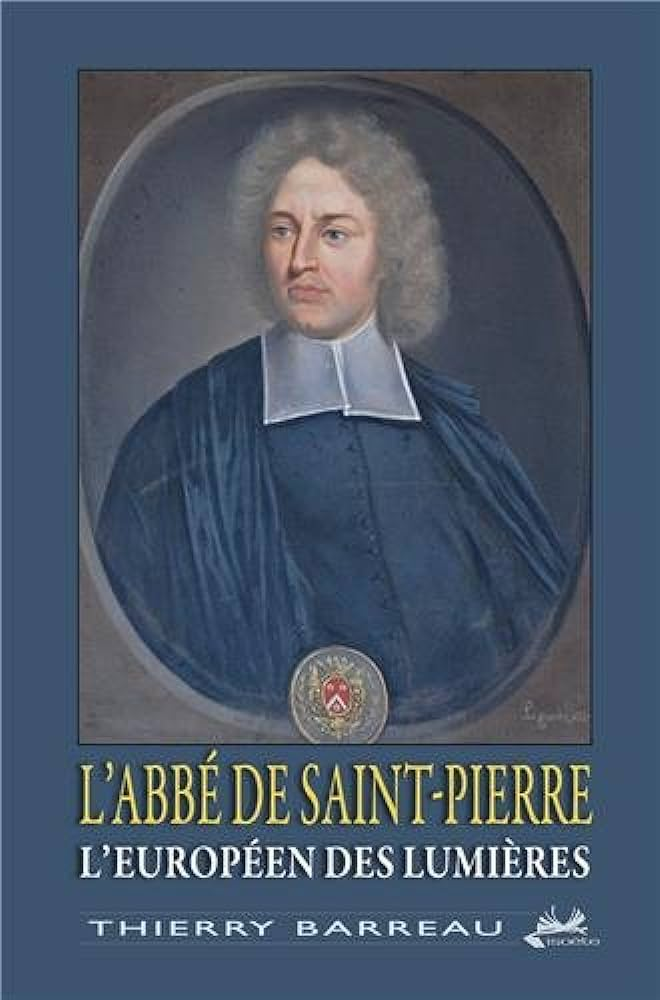 3.	Народження слова: Шарль-Ірині де Сен-П’єр і його проєкт Європейського союзу 1713 р.
Характерними для вирішення проблем миру в Європі у Сен-П’єра є поєднання гуманістичного й політичного підходів. Як і решта гуманістів, джерела війни він бачив у політичних претензіях, в авантюрах і в територіальних зазіханнях європейських володарів, та водночас – в агресивних рисах людської натури. 
Проте французький дипломат вважав, що в Європі існують сприятливі передумови для встановлення тривкого миру. Він аргументовано й чітко схарактеризував особливості європейської історії та географії, а також їхні об’єднавчі мотиви.
3.	Народження слова: Шарль-Ірині де Сен-П’єр і його проєкт Європейського союзу 1713 р.
На відміну від інших континентів, Європа, на думку Сен-П’єра, – це «ідеальне зібрання народів, об’єднаних не лише одним іменем у справжню спільноту, що має власні релігію, мораль, звичаї і навіть закони, від яких жоден народ, що входить до цієї спільноти, не може відступити, не порушивши відразу загального спокою». 
Особливо французький мислитель підкреслював значення основи, що об’єднує європейські народи – християнства, а також того, що зв’язки між ними виникли в Європі – «більш рівномірно населеній, більш рівномірно родючій, краще об’єднаній у всіх своїх частинах», пов’язаній легкими шляхами сполучення, книгодрукуванням, «спільністю наук і знань». Всі ці особливості й досягнення розвитку Європи, згідно з «Проєктом» Сен-П’єра, й роблять її, на відміну від Азії чи Африки, зібранням народів, ідеальними для об’єднання в справжню співдружність.
3.	Народження слова: Шарль-Ірині де Сен-П’єр і його проєкт Європейського союзу 1713 р.
Оригінальною була думка мислителя про те, що основою «вічного миру» в Європі має стати європейська рівновага як наріжний принцип мирного устрою. Тому одне з головних завдань розвитку європейських держав полягає в тому, аби ввести положення про європейську рівновагу в рамки закону, міжнародних угод і спеціальних сталих інститутів. 
Тому, за Сен-П’єром, особливо важлива роль у створенні й підтримці європейської рівноваги має належати дипломатії та дипломатичним переговорам. Він підкреслював важливу роль мирного залагодження конфліктів через дипломатичні переговори, «які майже завжди врівноважують один одного».
3.	Народження слова: Шарль-Ірині де Сен-П’єр і його проєкт Європейського союзу 1713 р.
Він критикував систему абсолютизму Людовика ХІV, наголошуючи на необхідності створення широкого представництва, яке б обмежувало владу короля. Сен-П’єр відкидав думку про створення «загальноєвропейської монархії», оскільки вважав, що попередній історичний досвід довів безплідність і неприйнятність об’єднання Європи під владою будь-якого монарха. Її об’єднати можна лише на конфедеративних засадах у формі «великої християнської республіки». 
У своєму проєкті Сен-П’єр уперше використав словосполучення Європейський союз – Union Europеenne. На відміну від авторів попередніх проектів, Сен-П’єр вважав, що до майбутнього союзу мають увійти Туреччина й Росія. 
У «Проєкті вічного миру в Європі» докладно розроблено договір про європейську конфедерацію через створення «вічного союзу» всіх європейських монархій, визначено його цілі, склад, завдання, компетенцію, механізм ухвалення рішень, насамперед регулювання суперечок між державами, фінансування спільних витрат.
3.	Народження слова: Шарль-Ірині де Сен-П’єр і його проєкт Європейського союзу 1713 р.
В основу єдиного європейського союзу, він пропонував покласти 12 принципів, що передбачали єдність, гарантію суверенітету і територіальної цілісності держав, нерушимість кордонів, невтручання у внутрішні справи. 
У проєкті було передбачено створення Конгресу, в якому мали бути представлені 40 делегатів із усіх країн союзу. Він як постійно діючий орган мав займатися улагодженням конфліктів і не допускати війни. Спеціальний суд одержував право покарання порушників законів. У проекті було передбачено статті про відповідальність держав за підготовку і розв’язування війн, право застосування колективних санкцій, включаючи військову силу.
3.	Народження слова: Шарль-Ірині де Сен-П’єр і його проєкт Європейського союзу 1713 р.
Функції керівних органів союзного утворення за «Проєктом» було надано Європейському Сенатові та спеціальній Комісії. Сенат представляв би всі держави Європи і європейські монархи делегували б йому частину своїх повноважень. 
Головним призначенням Сенату було б розв’язання найважливіших політичних, фінансових і військових питань і взаємних суперечок, що могли загрожувати стабільності й мирному розвиткові держав-учасниць. Спеціальна Комісія з п’яти сенаторів мала виконувати роль європейського уряду.
3.	Народження слова: Шарль-Ірині де Сен-П’єр і його проєкт Європейського союзу 1713 р.
Проектом передбачалося, що в раді Європейського союзу менш могутні государі матимуть один голос у союзі з більш могутніми, загалом 19 голосів: Імператор Римський; Імператор Росії; Король Франції; Король Іспанії; Король Англії; Генеральні штати (тобто Республіка Сполучених провінцій Нідерландів); Король Данії; Швеція; Польща; Король Португалії; Самодержець Риму (тобто Римський Папа); Король Пруссії; Курфюрст Баварський, який представляє також своїх союзників; Курфюрст Пфальцський, що представляє також своїх союзників; Швейцарці і їх союзники; Князі церкви і ті, що входять до них; Венеціанська республіка та їхні союзники; Король Неаполітанський; Король Сардинії.
3.	Народження слова: Шарль-Ірині де Сен-П’єр і його проєкт Європейського союзу 1713 р.
Європейський союз з єдиною конституцією та інституціями мав стати ефективним засобом забезпечення стабільності, інтересів народів, їхнього «благополуччя», «щастя і прогресу», вільного обігу товарів, ідей і людей. Для доведення реальності свого плану Сен-П’єр посилався на Священну Римську імперію німецької нації, схвально відгукувався про таке довготривале універсальне державне утворення. Однак, на його думку, в реальності воно є поганим прикладом реалізації гарного задуму.
Головну ваду Імперії він вбачав у тому, що імператор перебуває у Відні, а рейхстаг у Регензбурзі і маніпулює імператорським двором, окремі держави переслідують свої династичні інтереси, а імперський суд недієздатний. Натомість при всіх недоліках принципи федеративного устрою можуть бути використані у новому союзі.
3.	Народження слова: Шарль-Ірині де Сен-П’єр і його проєкт Європейського союзу 1713 р.
Одним із головних мотивів «Проєкту» було забезпечення прав держав – учасниць конфедерації. Для цього він передбачав створення арбітражу й суду та навіть можливість колективного застосування сили проти порушника союзного договору. Столицю союзу Сен-П’єр пропонував розташувати в м. Утрехті. У «Проєкті» висловлено думку про те, що важливим об’єднавчим чинником європейських держав має стати розвиток торгівлі, що вимагатиме створення відповідних координаційних інститутів. План Сен-П’єра був першим «європейським проектом», що викликав значний інтерес у європейських учених, політиків і державних діячів.
3.	Народження слова: Шарль-Ірині де Сен-П’єр і його проєкт Європейського союзу 1713 р.
Історики, які звертаються до проекту Сен-П’єра, наголошують на тому, що більшість його пропозицій і принципів реалізовані в рамках сучасного Європейського Союзу, НАТО або ООН. Такі твердження не викликають заперечень. Цілком логічною є постановка питання про те, наскільки проєкт Сен-П’єра був реальним на той час. 
Очевидним є те, що французький абат готував реальний політичний план встановлення миру після загальноєвропейської війни. Війна за іспанську спадщину була другою за масштабами після Тридцятилітньої війни загальноєвропейською війною, й відповідно, передбачала досягнення миру і консенсусу між провідними державами.
4.	Війна і мир в ідеях просвітників: від Руссо до Бентама
Значні зміни у політичному балансі сил на європейському континенті внесла війна за австрійську спадщину (1740–1748). Протягом двох попередніх століть вісь європейської політики складала боротьба Франції (Бурбонів) і Австрії (Габсбургів) за гегемонію в Європі. Поява Прусського королівства змінила розстановку сил на європейському континенті. Причиною війни були спроби Пруссії та інших держав здійснити поділ володінь австрійських Габсбургів.
Приводом до розв’язання війни були використані особливості престолонаслідування у Священній Римській імперії німецької нації. Згідно з указом імператора Карла VI, усі спадкові землі Габсбургів були нероздільні, а престол у разі відсутності у нього синів мав перейти до його старшої доньки Марії Терезії (1717–1780). Однак коли Карл VI помер (1740), права на імператорський престол заявили государі Баварії, Саксонії та Іспанії.
4.	Війна і мир в ідеях просвітників: від Руссо до Бентама
4.	Війна і мир в ідеях просвітників: від Руссо до Бентама
Пруссія, скориставшись тимчасовим союзом з Англією, захопила частину Сілезії. Надалі у війні протистояли дві коаліції: франко-пруссько-баварсько-іспанська та австро-англо-голландська, на боці якої з 1746 р. виступала Росія. Габсбургам вдалося зберегти частину своїх володінь, за винятком Сілезії, що відійшла до Пруссії, і частини італійських земель, що були приєднані до Іспанії та Сардинії. Однак Австрія і надалі залишилася серйозним політичним гравцем в Європі.
Після 1748 р. фокус основного конфлікту перемістився в німецькі землі, де особливої гостроти набуло протистояння Пруссії та Австрії. У результаті цього виник австро-прусський дуалізм, який став головним чинником поглиблення кризи Священної Римської імперії. Франція після 1748 р. основну увагу приділяла зміцненню своєї військової сили та підготовці до боротьби за колонії у Північній Америці, що загострювало її протистояння з Великобританією.
4.	Війна і мир в ідеях просвітників: від Руссо до Бентама
4.	Війна і мир в ідеях просвітників: від Руссо до Бентама
За цих умов відбулося те, що одержало назву «дипломатичної революції». Версальський договір 1756 р. заклав основи союзу Австрії, Франції та Росії. Водночас відбулося зближення Пруссії та Великобританії. 
«Зміна союзів» була пов’язана зі становленням Пруссії і Росії як впливових європейських держав.
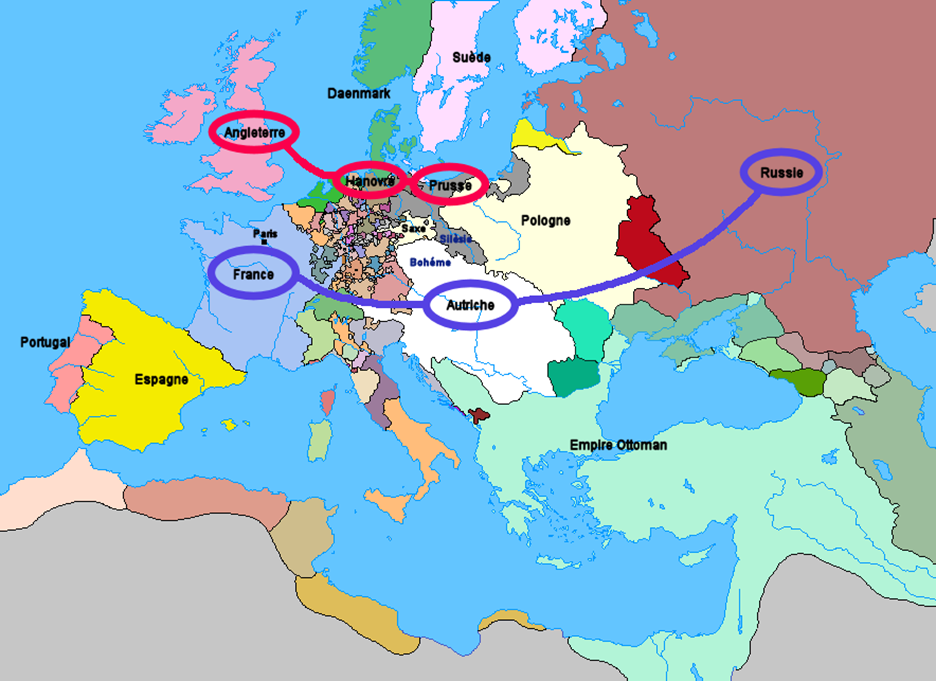 4.	Війна і мир в ідеях просвітників: від Руссо до Бентама
Мирний договір став лише інструментом підготовки до нової масштабної війни, яка за своєю тривалістю отримала назву Семирічної (1756–1763). До війні призвели протиріччя між Англією та Францією, пов’язані колоніями у Північній Америці та Ост-Індії. 
Поряд з цим відбулося загострення інтересів Австрії, Франції та Росії, з одного боку, і Пруссії – з іншого. Посилення Пруссії, захоплення нею Сілезії і намагання продовжити агресію викликали занепокоєння Австрії, яка знайшла нових союзників – Росію та Францію. У листопаді 1762 р. було підписано мир між Пруссією і Францією, перемир’я між Пруссією і Австрією, а в січні 1763 р. – мирний договір між Францією і Англією.
4.	Війна і мир в ідеях просвітників: від Руссо до Бентама
Кордони європейських держав залишилися без змін. Переділу підлягали колонії: Англія захопила у Франції Канаду, Східну Луїзіану, острови у Вест-Індії та її володіння в Індії, а в Іспанії – Флориду. Франція позбулася усіх своїх володінь у Північній Америці. 
В результаті складного процесу боротьби європейських країн і низки поділів впливу сформувалася система міжнародних відносин, яку визначають як пентархію. П’ять країн, –Великобританія, Франція, Австрія, Пруссія, Росія, значною мірою визначали характер міжнародних відносин на завершенні раннього Нового часу. 
Війна за австрійську спадщину та Семирічна війна активізували пошуки інструментів для врегулювання конфліктів. Значною мірою, це сприяло реанімації і поширенню ідей і проекту Сен-П’єра.
4.	Війна і мир в ідеях просвітників: від Руссо до Бентама
Нові ідеї щодо майбутнього Європи сформулював видатний французький філософ епохи Просвітництва Жан Жак Руссо (1712–1778 рр.).
Він виступав за союз європейських держав, хоча і вкрай скептично оцінював таку можливість у рамках монархій. Руссо вважав, що союз монархів є неможливим уже в силу природи монархічних держав, а тому виникає альтернативна концепція об’єднання європейських держав.
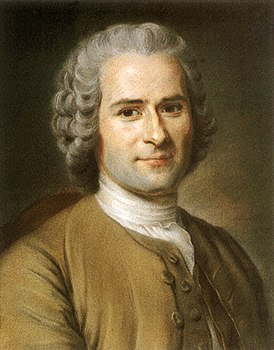 4.	Війна і мир в ідеях просвітників: від Руссо до Бентама
Спираючись на принципи суспільного договору, Руссо виступав за створення союзу вільних народів відповідно до спеціальної угоди жителів Європи. Розв’язання спірних питань між ними він вважав можливим через укладення договорів, а влаштування європейських справ уявляв за зразком кантонів Швейцарії. 
Сталося так, що племінник абата Шарля Ірине де Сен-П’єра звернувся до Жан-Жака Руссо з проханням підготувати твори свого дядька для нового видання. «Проект вічного миру» Руссо виокремив як найбільш значний і найбільш досконалий з усіх творів Сен-П’єра. Він прийняв рішення «викласти ідеї автора і свої окремо, висвітлити, розвинути і зробити все, щоб їх можна було гідно оцінити». У 1761 р. Руссо опублікував проект Сен-П’єра і написав короткий виклад тритомного твору абата під назвами «Витяг з Проекту вічного миру» і «Судження про вічний мир» («Міркування про вічний мир»), опублікований 1782 р., вже після смерті автора. Руссо підтримав основну ідею Сен-П’єра про створення конфедерації.
4.	Війна і мир в ідеях просвітників: від Руссо до Бентама
Для Руссо тема мирного співіснування держав була однією з центральних у його теорії суспільного договору. На його думку, прагнення усіх держав до збільшення своїх територій за рахунок сусідів змушує докладати зусиль для свого збереження. Відтак французький філософ вважав корисними пошуки механізмів встановлення миру, які пропонував його попередник. 
Разом з тим, реальний мир можливий лише за умови утвердження принципів свободи і демократії, найбільш досконалим втіленням яких може бути республіканський устрій як держав, так і їх союзів. Натомість такий шлях до миру пролягав через революцію, якої не хочуть опоненти Сен-П’єра.
4.	Війна і мир в ідеях просвітників: від Руссо до Бентама
Цікавим є висновок Руссо про те, що європейська федерація взагалі є можливою лише як результат і наслідок революційної боротьби. Цим він ніби передрікав дії революційної Франції та Наполеона Бонапарта. 
Надії на політико-правове вирішення загально-європейських інтересів давало те, що після Паризького миру 1763 р. на протягом майже трьох десятиліть континент був позбавлений загальноєвропейських війн і масштабних військових дій. Це було наслідком встановлення мирних відносин між Росією і Пруссією, до них приєдналася Австрія, яка зберегла тісні зв’язки з Францією. Така відносна «злагода» була скріплена участю цих країн у поділах Польщі.
4.	Війна і мир в ідеях просвітників: від Руссо до Бентама
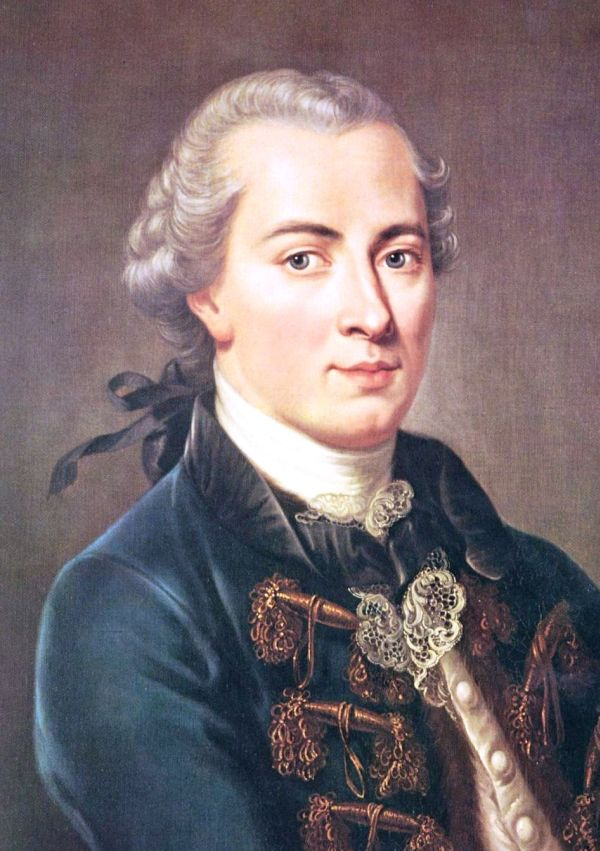 На межі XVIII—XIX ст. у Німеччині спостерігається бурхливе піднесення політичної думки й ідеї «вічного миру», найяскравішим представником якої був Іммануїл Кант (1770—1831). 
Більшість проектів «вічного миру» і союзного устрою Європи виникли не у Франції, а в Німеччині. Значною мірою це обумовлено, з одного боку, прагненням інтелектуальних кіл німецьких земель до проведення демократичних перетворень, а з іншого – пошуком механізмів, які б забезпечили реформи, мир і стабільність на континенті.
4.	Війна і мир в ідеях просвітників: від Руссо до Бентама
Основною заслугою Імануїла Канта стало те, що він розробив концепцію об’єднання європейських держав і встановлення загального миру, що до нього було цілковитою утопією, науково аргументував, методологічно обґрунтував і так зробив її чітко означеною правовою проблемою. 
Саме Кант першим надав ідеї союзу держав цілком нового трактування: таке об’єднання має бути утворене на принципах «федералізму вільних держав», тобто союзу рівноправних народів. 
Тому маємо підставу для принципового твердження, що від Канта походить ідея Сполучених Штатів Європи (термін, що з’явився водночас із виникненням Сполучених Штатів Америки й початком Великої французької революції, як альтернатива конгломерату розрізнених, взаємно ворожих монархій). Отже, в епоху Просвітництва відбувається докорінне переосмислення ідеї союзу держав. Ідеалом об’єднання держав Європи стає створення не монархічного, а республіканського союзу.
4.	Війна і мир в ідеях просвітників: від Руссо до Бентама
Вихід із війни (1792–1814 р.) Пруссії і підписання нею Базельського миру з Францією у 1795 р. дали привід німецькому філософу Іммануїлу Канту для оприлюднення своїх роздумів на тему «вічного миру». 
У праці «До вічного миру» (1795 р.) посилався на федерацію держав як на засіб забезпечення миру, на своєрідній перехідний етап, головною метою якого мало стати становлення спільнот, заснованих на традиціях республіканізму, федералізму й панування права. «Вічний мир», за Кантом, не може виникнути сам собою, оскільки природним станом людства є війна.
4.	Війна і мир в ідеях просвітників: від Руссо до Бентама
Тому мир слід «встановлювати». Задля гарантування його дотримання, в усіх країнах слід запровадити республіканське правління, засноване на принципах свободи й рівності всіх громадян перед законом. 
Договір між державами слід підкріпити союзом між народами. Якщо питання про мир і війну буде передано до компетенції громадян, це вкрай ускладнить розв’язання війн. 
Кант був проти революційних методів боротьби за владу, визнаючи тільки поступові реформи «згори».
4.	Війна і мир в ідеях просвітників: від Руссо до Бентама
Сьогодні багато хто з політиків та істориків вважають, що саме в ньому сформульована філософія Європейського Союзу та ООН. Збереження миру для Канта стало темою прикладного Просвітництва. 
Слід зауважити, що він не пропонував конкретних деталей створення певного союзу держав. Свої думки, починаючи з самої назви трактату, філософ формулював у відверто вираженій іронічній формі. Навіть сам текст побудований як пародія на міжнародні мирні договори з їх «прелімінарними», «кінцевими» і «таємними» статтями. 
Іронія філософа обмовлена тим, що всі попередні спроби встановлення вічного миру залишились утопіями, хоча автори проектів адресували їх главам держав і сильним світу усього. Кант не хотів бути серед тих мудреців, котрі, за словами Фіхте, при черговій війни позіхають і мріють про вічний мир. Головне завдання він вбачав у тому, щоб вказати на історичну необхідність припинення війн і досягнення миру на основі міжнародних договорів. Альтернативою в такому випадку може бути «вічний мир на гігантському кладовищі людства».
4.	Війна і мир в ідеях просвітників: від Руссо до Бентама
Нагадаємо, що ранній Новий час починався «Скаргою миру» Еразма напередодні великої і тривалої релігійно-політичної «війни всіх проти всіх». Кант своїм трактатом завершує цю епоху і попереджує про небезпеку нових воєн, які за своїми масштабами і жертвами перевершуватимуть всі попередні. Крім того, німецький філософ висловлює недовіру тим механізмам забезпечення миру і мирних угод між державами, які мають місце у світовій практиці.
Проект Канта був продовженням гуманістично-просвітницької дискусії навколо проблеми загального миру, припинення чергової європейської війни. Оптимізм філософа базувався на перетвореннях, які розпочала Французька революція шляхом утвердженням ідеї прав людини, громадянина і республіки. Крім того, він підтверджував раціоналістичні підходи до єдності та злагоди між народами за допомогою провіденціалізму, який він вбачав у загальному розвитку людства в напрямі мирного співіснування.
4.	Війна і мир в ідеях просвітників: від Руссо до Бентама
Поряд із філософськими міркуванням Кант сформулював низку принципів, які, на його переконання, мали бути покладені в основу загального миру і гарантували його дотримання. Перш за все, на його думку, слід зробити так, щоб «жоден мирний договір не міг вважатися таким, якщо при його укладенні була збережена прихована можливість нової війни». Новий мирний план передбачав незалежність і самостійність держав, які ніхто не може порушувати у будь-який спосіб.
 При цьому німецький філософ заперечував використання зовнішніх боргів у зовнішньополітичній боротьбі. Ще однією умовою вічного миру він вважав ліквідацію постійних армій. Загрозу миру Кант вбачав і у таких ворожих акціях, які сьогодні кваліфікуються як тероризм. Навіть у період війни, за його словами, жодна держава «не повинна вдаватися до підступних дій, які б зробили неможливою взаємну довіру в майбутньому, в мирний час. Такими можуть бути підсилання вбивць, порушення умов капітуляції, підбурювання до зради в державі ворога».
4.	Війна і мир в ідеях просвітників: від Руссо до Бентама
Основу мирного союзу вільних держав філософ вбачав у республіканському устрої, який він вважав «єдиним таким, що цілком відповідає праву людей». 
Таким чином, він повертався до ідеї Руссо про демократичні підвалини такого союзу. Однак, якщо Руссо попереджав про те, що шлях до цього лежить через революцію, то Кант намагався спрямувати політичний розвиток Європи у правове річище. Ідея республіки тісно пов’язана з ідеєю громадянства. 
Причому філософ поряд із національним громадянством вводить принцип світового громадянства. На його думку, вільний громадяни здатен вирішувати проблеми як внутрішнього державного життя, так і міждержавних відносин. Громадянський устрій і права людини перетворювалися у важливий інструмент дотримання суспільного договору.
4.	Війна і мир в ідеях просвітників: від Руссо до Бентама
Згідно з проектом Канта, міжнародне право має базуватися на принципах федералізму вільних держав. Таким чином, ідея Канта щодо устрою Європи на основі федерації національних, вільних держав впродовж наступного століття буде покладена в основу національно-демократичного руху.
Кант, добре обізнаний у численних спробах встановлення вічного миру, вбачав вади багатьох проектів у відсутності чітких гарантій їх дотримання. Відтак, левову частину свого трактату він присвячує пошуку інструментів і механізмів дотримання мирних угод. На його думку, таку гарантію дає перш за все «природа, в механічному процесі якої з очевидністю виявляється доцільність того, щоб досягти згоди людей через розбіжності навіть проти їх волі». Такий закон природи не підлягає раціональному поясненню, тому він називає його долею, в якій прихована вища мудрість. Саме вона «зумовлює хід світових подій, спрямований на досягненні об'єктивної кінцевої мети людського роду, яка називається провидінням».
4.	Війна і мир в ідеях просвітників: від Руссо до Бентама
На заваді справедливого устрою постають егоїстичні інтереси. Натомість сама «природа надає підтримку за допомогою саме тих же егоїстичних схильностей». Він запропонував за допомогою раціональної організації державного життя спрямувати сили егоїзму так, щоб кожна з них стримувала руйнівну дію іншої. 
По суті, він пропонував будувати державу на основі принципів, які б примушували людину, навіть морально недосконалу, бути гарним громадянином. Міждержавні відносини мають формуватися на основі міжнародного права, яке здатне приборкати й врегулювати сили «взаємного користолюбства» й спрямувати їх для забезпечення миру. За словами філософа, утвердження «права всесвітнього громадянства» – один із шляхів забезпечення загального миру. Всесвітнє громадянство не може співіснувати із загарбанням чужих територій і перетворенням їх на колонії.
4.	Війна і мир в ідеях просвітників: від Руссо до Бентама
До об’єднання і забезпечення миру, за словами Канта, спонукає «дух торгівлі, який рано чи пізно підпорядковує собі кожен народ, – ось що не може існувати поряд з війною. Оскільки з усіх сил (засобів), підпорядкованих державній владі, сила грошей є, мабуть, найбільш надійною, відтак держави вимушені (звичайно, не з моральних мотивів) сприяти благородному миру і всюди, де загрожує спалахнути війна, запобігати їй своїм посередництвом». 
Раціональні та прагматичні засоби встановлення і збереження миру неможливі, на думку філософа, без моральних норм і цінностей. Нормами моралі мають керуватися політики. Він вводить при цьому поняття «моральний політик». У своїй діяльності такий політик, а особливо глава держави, керується принципом постійного виправлення недоліків, які мають місце у державі або у міждержавних відносинах.
4.	Війна і мир в ідеях просвітників: від Руссо до Бентама
Для перебудови міжнародних відносин Кант пропонував при укладенні миру залучати філософів. Вони мали виступати в якості моральних авторитетів і визначати шляхи та механізми забезпечення миру і злагоди. Щоправда, Кант іронічно ставився до думки, що політики, навіть «моральні», будуть дослухатися до авторитетної думки філософів. У всіх випадках гарантувати моральність можуть лише право, гласність і відкритість. 
Попри свою іронічність, Кант виступав як оптиміст, і своє завдання вбачав у тому, щоб довести закономірність переходу до мирного спілкування. Держави мають стати на шлях створення мирного союзу, подібно до того, як свого часу люди стали на шлях створення держави.
4.	Війна і мир в ідеях просвітників: від Руссо до Бентама
У період відносного мирного затишшя англійський філософ і юрист Ієремія Бентам (1748–1832) запропонував план встановлення міжнародного миру на основі права і економічних інтересів європейських країн. 
Проект європейського миру Бентама багато в чому схожий з проектом Сен-П’єра. Однак, якщо французький абат покладав надії на політичні механізми встановлення довготривалого миру, то Бентам апелював до інших мотивів, які б спонукали держави до мирного союзу. Зокрема він відстоював ідею вільної торгівлі та конкуренції, що, на його думку, має забезпечити спокій, справедливість і рівність.
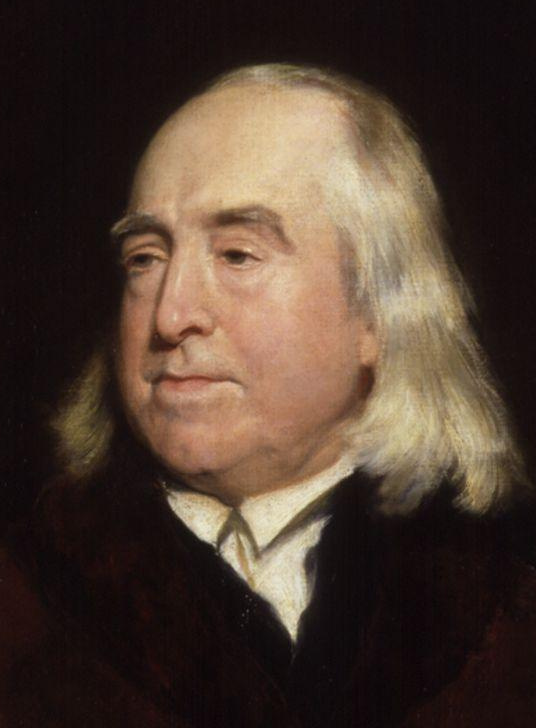 4.	Війна і мир в ідеях просвітників: від Руссо до Бентама
Ще одним важливим принципом європейської інтеграції англієць вважав морально-релігійний. Він запропонував вважати головним критерієм моралі «досягнення користі, вигоди, задоволення, добра і щастя». Бентама небезпідставно вважають засновником принципу утилітаризму. 
Зокрема, у питаннях прав людини він радив керуватися не теорією природних невідчужуваних прав, а принципом корисності. Потрібно закріплювати в законі лише ті права, які були б корисні суспільству, і відмовитися від шкідливих прав. Бентам говорив про можливість раціональної політики, що поєднувала б власну користь з інтересами інших за допомогою моральності.
4.	Війна і мир в ідеях просвітників: від Руссо до Бентама
Як і багато інших ліберальних мислителів, Бентам розробляв проекти міжнародних організацій для запобігання війнам, мирного вирішення міждержавних проблем. У праці «Про загальний і вічний мир» (1789 р.), що стала заключною частиною його відомого трактату «Принципи міжнародного права», розмірковуючи про «загальний добробут цивілізованих націй», філософ запропонував європейським державам відмовитися від надмірних військових ресурсів, претензій на чужі території, натомість укладати міжнародні договори, які б передбачали економічні преференції.
Бентам радив у рамках союзної організації заснувати постійний Конгрес на основі рівноправного представництва держав, загальний суд і міжнародні збройні сили, скоротити національні армії. Він закликав відмовитися від колоній, встановити загальну свободу торгівлі, долати національну і релігійну нетерпимість.
4.	Війна і мир в ідеях просвітників: від Руссо до Бентама
При всій нейтральності проекту і пропозицій Бентама історики небезпідставно вбачають у них відображення у першу чергу національні інтереси Великобританії. Просування подібних принципів у реальній політиці було прихованою та досконалою формою вираження економічних інтересів. 
Англія, яка пережила революційну кризу у ХVІІ ст., створила велику колоніальну імперію, стала флагманом консервативно-поміркованого політичного розвитку, здатного за допомогою реформ уникати революційних криз. Політичний ідеї і проекти Бентама відображали намагання Англії правовим шляхом врегулювати внутрішні проблеми і перенести ці принципи на міжнародні відносини. Проект побачив світ у рік, коли почалася Французька революція, яка унеможливила реалізацію ідей англійця.
5. Республіканська ідея єдності Європи в епоху Французької революції. Протистояння і Священний Союз імперій. Віденський конгрес 1815 р.
Значний внесок у розвиток «ідеї Європи» було зроблено в ХІХ ст. Це було століття значних соціальних змін, бурхливого розвитку капіталізму, колоніальних захоплень, зародження визвольних рухів і стрімкого розвитку технічного прогресу. Величезний вплив на світовий розвиток справила Велика Французька революція (1789–1794 рр.). На «ідею Європи» він був істотним, однак украй суперечливим.
Французька революція відбувалась під гаслами братерства й рівності народів і водночас – вона значно поновила поняття суверенітету, сприяла становленню легітимності національних держав і визнанню правомірності визвольних та ідеологічних війн. У час революції виникли такі універсальні ідеали, як «права людини», «політична рівність», поняття «громадянство» тощо. 
Носієм суверенітету віднині стала нація, а не монарх. Народ ставав повноправним учасником соціального й політичного життя. Революція внесла елемент історизму в трактування власне поняття «Європа». В результаті, саме в ХІХ ст. трактування «ідеї Європи» набуває політичного, економічного, культурного й соціального характеру. «Ідея єдиної християнської Європи» хоч і не зникає, однак остаточно відходить на другий план.
5. Республіканська ідея єдності Європи в епоху Французької революції. Протистояння і Священний Союз імперій. Віденський конгрес 1815 р.
Велика Французька революція також відкрила тривалий період війн у Європі, в перебігу яких протилежні сторони по-різному інтерпретували європейську ідею. 
Найбільший вплив на її формування справила діяльність французького імператора Наполеона Бонапарта (1769–1821 рр.). Користуючись піднесенням активності народних мас, Наполеон намагався встановити панування Франції в Європі і в такий спосіб завоювати першість у змаганні за неї з Великою Британією. 
Особливість загальноєвропейської війни 1792–1814 р. полягала в тому, що Франція виступила в якості держави, яка намагалася забезпечити свою гегемонію шляхом революційних перетворень не лише у своїй країні, а й у межах усієї «монархічної Європи».
5. Республіканська ідея єдності Європи в епоху Французької революції. Протистояння і Священний Союз імперій. Віденський конгрес 1815 р.
Хоча вже у вигнанні на острові Св. Єлени в своїх мемуарах він писав: «Одним із моїх головних намірів було об’єднання всіх тих народів, що розпались чи їх розділили революції та політика… Я хотів з усіх цих народів створити єдиний державний організм. За такого стану справ було б більше можливостей, аби всюди запровадити одноманітні кодекси, принципи, думки, почуття, погляди й інтереси. Тоді, можливо, завдяки тій повсюдній освіті, стали б реальними мрії про те, що велика європейська родина прийме принципи американського конгресу чи грецької амфіктонії».
Наполеон фактично провадив курс на побудову універсальної монархії силою зброї. Франція, тепер уже як єдина нація, перейшла до завойовницької політики, що, своєю чергою, сприяло поширенню націоналізму всією Європою. Замість релігійних і династичних суперечок, головною причиною війн стала віднині розбіжність національних інтересів, що далі призвело до ще жорстокіших сутичок.
5. Республіканська ідея єдності Європи в епоху Французької революції. Протистояння і Священний Союз імперій. Віденський конгрес 1815 р.
Використовуючи армію та культурний вплив Франції, Наполеон намагався об’єднати Європу під французьким керівництвом і створити навколо Франції низку васальних, залежних чи союзних держав, що були б фактично під його контролем і не провадили б самостійної зовнішньої політики. 
Французький імператор не лише силою об’єднав більшу частину Європи, а й здійснив у ній широку реконструкцію та модернізацію. Він хотів створити «систему європейської федерації», де мала діяти єдина для всієї Європи правова система з єдиними європейським кодексом (кодекс Наполеона) і європейським судом, єдиною європейською валютою, спільною армією, єдиною системою мір і ваги та європейською академією наук.
5. Республіканська ідея єдності Європи в епоху Французької революції. Протистояння і Священний Союз імперій. Віденський конгрес 1815 р.
Незважаючи на провал спроби Наполеона об’єднати Європу, його діяльність сприяла значному поширенню ідеї європейської єдності. Після оголошення 20 квітня 1792 р. війни Австрії і розгортання військових дій, в які втягувалися інші європейські країни, французький уряд сформулював доктрину революційної війни. 
За постановою Національного Конвенту, «у країнах, які будуть зайняті республіканськими арміями, генерали оголошують від імені республіки суверенітет народу, скасування усіх існуючих органів влади... десятини, феодалізму, сеньйоральних прав, як феодальних, так і цензових; повинностей, привілеїв на полювання, рибної ловлі, панщини. Вони оголошують народу, що несуть йому тільки мир, допомогу, братерство, свободу і рівність... Французька нація буде вважати ворогом той народ, який, відмовившись від свободи і рівності, забажав би призвати монарха і зберегти привілеї станів, але обіцяє підтримку тому народу, який приймає принципи рівності».
5. Республіканська ідея єдності Європи в епоху Французької революції. Протистояння і Священний Союз імперій. Віденський конгрес 1815 р.
Декларація експорту революції була розрахована на активну підтримку суспільства в зарубіжних країнах. Розрахунок революціонерів виявився доволі точним – ідеї свободи, боротьби з «тиранами» знайшли чимало прихильників за її межами, зачарованих ідеєю оновлення світу. 
Революційна війна мала на меті демократизацію політичного життя і перебудову європейського суспільства на засадах федеративного, республіканського устрою. Водночас у революційних війнах доволі чітко простежувалося прагнення французької нації, яка вважала себе носієм прогресивних ідей, до домінування в Європі.
5. Республіканська ідея єдності Європи в епоху Французької революції. Протистояння і Священний Союз імперій. Віденський конгрес 1815 р.
Війна проти республіканської Франції була непопулярною всередині європейських держав, у тому числі в німецьких землях, що входили до Священної Римської імперії. З іншого боку, посилення експансіоністських зазіхань Франції викликало насторожене ставлення інтелектуальних кіл європейських країн до революційної війни. 
Поширення націоналізму всією Європою, розбіжності національних інтересів стали однією з передумов появи нового інтелектуального руху – Романтизму, представники якого вважали пріоритетним розвиток національних держав (замість космополітичного підходу). Лише цілковите формування національних держав, на їхню думку, могло призвести до припинення війн між європейськими народами і до створення Сполучених Штатів Європи.
5. Республіканська ідея єдності Європи в епоху Французької революції. Протистояння і Священний Союз імперій. Віденський конгрес 1815 р.
Одним з перших до ідей Іммануїла Канта звернувся німецький мислитель і філософ Йоганн Готфрід Гердер (1744—1803) і навіть одному із розділів своєї роботи дав кантівську назву «До вічного миру». 
Натомість він вважав, що укладання миру між ворогуючими державами не може бути надійним і довготривалим. На шляху досягнення миру і справедливості він віддавав перевагу моральному перевихованню людей. Він погоджувався з Кантом, що навіть за таких умов це не виключає війн. Гердер сформулював сім основних принципів миру, утвердження яких можливо лише за умови демократизації суспільства і політичного життя. У своєму проекті філософ апелював не до урядів, а до народу, вважаючи його активною і творчою силою, здатною забезпечити мир і стабільність.
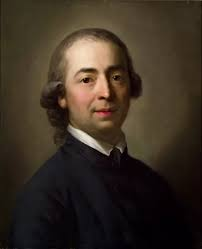 5. Республіканська ідея єдності Європи в епоху Французької революції. Протистояння і Священний Союз імперій. Віденський конгрес 1815 р.
Розчарування в результатах Французької революції чітко проявилось у працях німецького філософа Йоганна Готліба Фіхте (1762–1814 рр.). 
Спочатку він був палким прихильником Французької революції і вважав, що встановлення загального миру полягає в об’єднанні європейських держав і в затвердженні нового справедливого світоустрою в окремій найрозвиненішій країні, що стала б зразком для всіх решти держав і поширила б свої революційні принципи на весь світ. 
Однак реалії наполеонівських війн змусили Фіхте відмовитись від цих поглядів.
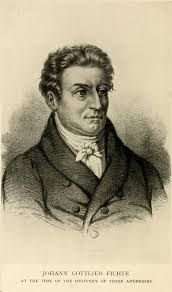 5. Республіканська ідея єдності Європи в епоху Французької революції. Протистояння і Священний Союз імперій. Віденський конгрес 1815 р.
Він дійшов висновку про необхідність побудови «замкненої торгівельної держави», яка б діяла на принципах самодостатності і прагнула б до досягнення добробуту всіх верств населення. Лише така держава, на думку Фіхте, могла б називатися культурною, чи інакше – цивілізованою. Тому він покладав особливі сподівання на об’єднання Німеччини та вважав головною рушійною силою німецький народ. Утім, слід зазначити, що Фіхте, увібравши ідеали Просвітництва, не відмовлявся і від власних космополітичних поглядів.
Взаємну ізоляцію держав він вважав вимушеним заходом, необхідним для становлення цивілізованих держав у Європі. Досягнення цієї мети, на думку Фіхте, створило б передумови для об’єднання всіх держав у всесвітню організацію.
5. Республіканська ідея єдності Європи в епоху Французької революції. Протистояння і Священний Союз імперій. Віденський конгрес 1815 р.
Ідеї Канта викликали справжнє захоплення у Йоганна Готліба Фіхте, який відгукнувся на появу трактату свого кумира розлогою рецензією. 
Від був упевнений у тому, що європейські держави у майбутньому можуть досягти вічного миру і встановити суто правові відносини. На відміну від Канта, який іронічно ставився до можливості швидкого досягнення миру, він був переконаний у тому, що людство вступило в нову епоху – «час ранкової зорі, і скоро настане справжній день».
5. Республіканська ідея єдності Європи в епоху Французької революції. Протистояння і Священний Союз імперій. Віденський конгрес 1815 р.
Наполеонівські війни призвели його до глибокого розчарування у тому, що революція може принести мир і злагоду. Нова політична еліта Франції і третій стан, народ, на які покладали надії Гердер і Фіхте, принесли диктатуру і війну. 
Розчарування Фіхте завершилось тим, що надалі він виправдовував експансію і війну як засіб задоволення державних інтересів. Таке зречення є символічним – в епоху наполеонівських воєн і Реставрації ідеї перебудови Європи на демократичних принципах опиняться на узбіччі, настав час великих імперій та їх союзів.
5. Республіканська ідея єдності Європи в епоху Французької революції. Протистояння і Священний Союз імперій. Віденський конгрес 1815 р.
Наполеонівські війни дали потужний поштовх розвитку національної свідомості європейських народів, насамперед німецького, роздробленого на численні дрібні королівства і князівства. 
Недаремно багато європейських мислителів ХІХ ст., що висували ідеї об’єднання європейських держав, були саме німцями. Вони вважали, що процес об’єднання Німеччини стане початком єднання Європи, а згодом і всього світу.
5. Республіканська ідея єдності Європи в епоху Французької революції. Протистояння і Священний Союз імперій. Віденський конгрес 1815 р.
Крім Й. Фіхте, передовими німецькими  вченими першої третини ХІХ ст. були також Фрідріх фон Генц (1764–1832 рр.) і Карл Хрістіан Фрідріх Краузе (1781–1832 рр.). 
Вони були прихильниками не революційного, а еволюційного розвитку європейської політичної системи. Ф. Генц вважав, що для успішного еволюційного розвитку слід повернутися до відомої від ХVІІІ ст. системи «політичної рівноваги». Це забезпечить стабільність і мир у Європі, які могли б гарантувати «прогресивне покращення» держав, домінування права як у кожній державі, так і у їхніх відносинах.
5. Республіканська ідея єдності Європи в епоху Французької революції. Протистояння і Священний Союз імперій. Віденський конгрес 1815 р.
Оригінальний проект «союзу європейських держав» склав Карл Хрістіан Фрідріх Краузе  (1781–1832 рр.).
Під таким об’єднанням автор розумів «навіки проголошений союз вільних незалежних держав у межах спільного міжнародного права», що на завершальній стадії мав трансформуватись у федеративну державу. Будь-яка європейська держава може вільно вступати в союз і добровільно виходити з нього. 
Союз мало бути засновано установчим договором, у проекті якого Краузе наводив основні його статті, в яких було закріплено принцип рівноправ’я держав – учасниць союзу, свободу перебування на території одна одної, рівні права користування, зокрема спільними водами, внутрішніми морями тощо в межах «дії влади союзу».
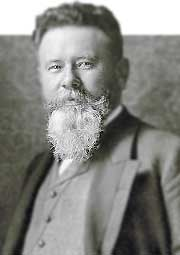 5. Республіканська ідея єдності Європи в епоху Французької революції. Протистояння і Священний Союз імперій. Віденський конгрес 1815 р.
Держави – учасниці союзу не можуть вести війну з третіми державами. Лише весь союз має право оголошувати війну й укладати мир. Управління союзом здійснювала б союзна рада, рішення якої ухвалені одностайно, набували б сили закону. Суд союзу розглядав би питання, пов’язані з суперечками держав. 
Усім державам світу Союз мав декларувати, що він «відмовляється від захоплення земель і людей силою… і ніколи й за жодних обставин не визнаватиме основою права – насильство…». Столицею союзу пропонували зробити Берлін, а основною мовою – німецьку. Отже, попри декларовану в проекті рівність усіх народів, що ввійшли б до союзу,  перевагу в ньому було надано Німеччині. Проте Краузе уявляв Європу єдиною батьківщиною єдиного «європейського народу». Він допускав можливість входження до єдиного європейського об’єднання як республіканських, так і монархічних держав. Однак при цьому всі вони мали поділяти принцип цілковитого й безумовного дотримання норм права. Це забезпечило б мир між державами й дало б їм змогу здійснювати «внутрішні удосконалення». 
На відміну від Фіхте, який покладав свої сподівання на народні маси, Генц і Краузе розраховували на розсудливість провідних європейських монархів.
5. Республіканська ідея єдності Європи в епоху Французької революції. Протистояння і Священний Союз імперій. Віденський конгрес 1815 р.
Успіхи Французької республіки у боротьбі проти європейських монархій відкривали шанс для демократичних перетворень на всьому континенті і перебудови міждержавних відносин на принципах права і справедливості. Руйнівним чинником імперії Наполеона став династичний принцип її побудови та управління. На чолі завойованих держав і територій він призначав членів своєї родини. Їхні владні і матеріальні амбіції невдовзі підірвали єдність такого державного утворення.
У своїх намаганнях створити нову імперію під егідою Франції Наполеон ліквідував у 1806 р. стару Священну Римську імперію німецької нації. Імперські зазіхання Наполеона базувалися на французькому націоналізмі, його прагненні до гегемонії в Європі шляхом послаблення германського та габсбурзького чинників. Імперські амбіції живилися прагненнями французької буржуазії до економічного панування у Європі, розширення своїх підприємницьких і торгівельних можливостей.
5. Республіканська ідея єдності Європи в епоху Французької революції. Протистояння і Священний Союз імперій. Віденський конгрес 1815 р.
Імперська форма виявилася зручним механізмом забезпечення переваг і преференцій буржуазії Франції. Боротьба за гегемонію між Францією та Австрією у період правління Наполеона на короткий час завершилася тріумфом Франції. Можна стверджувати, що йому вдалося створити свого роду Священну Римську імперію французької нації, однак Наполеонівське об’єднання Європи виявилось тимчасовим.
Після вступу союзних військ до Парижа, чотири держави (Росія, Австрія, Велика Британія, Пруссія) уклали Шомонський трактат (березень 1814 р.). Договір був спрямований на спільний захист і наступ союзних військ проти наполеонівської агресії. На його основі було підписано Паризький договір про союз чотирьох держав і протокол про скликання Віденського конгресу. Повалення імперії Наполеона кардинально змінило вектор загальноєвропейського процесу і породило нові суперечливі тенденції. Провідні європейські монархії здійснили новий поділ Європи за династичним та імперським принципами, внаслідок його частина народів була позбавлена права на власну національну державність і стала складовою імперій.
5. Республіканська ідея єдності Європи в епоху Французької революції. Протистояння і Священний Союз імперій. Віденський конгрес 1815 р.
Особливе місце в історії європейської інтеграції посідає Віденський конгрес — конференція послів великих держав Європи, очолювана австрійським дипломатом Клементом фон Меттерніхом, яка проходила у Відні з 18 вересня (1 жовтня) 1814 р. до 28 травня (9 червня) 1815 р. Мета конгресу полягала в тому, щоб врегулювати питання і перекроїти континентальну політичну карту після розгрому наполеонівської Франції. Учасники конгресу спробували створити нову систему безпеки, яка б не допускала чергового поділу кордонів і революційних перетворень. Переможці прагнули відновити монархії, повалені після Великої французької революції, повернути на континент мир і спокій, але при цьому перекроїти карту Європи — кожен на свою користь.
Конгрес поклав початок серії подібних міжнародних форумів Нового часу, таких як Паризький (1856), Берлінський (1875) конгреси і Паризька мирна конференція (1819), які вирішували проблеми післявоєнного устрою Європи. Вперше в історії в європейському форму 1815 р. брали участь 216 європейських держав.
5. Республіканська ідея єдності Європи в епоху Французької революції. Протистояння і Священний Союз імперій. Віденський конгрес 1815 р.
Міністр Людовика XVIII Талейран домігся, щоб Франція брала участь в переговорах на рівних з іншими великими державами. Основою мирних угод Талейран запропонував зробити принцип легітимізму (від латинського «легітимус» — «законний») — а легітимними вважати лише ті монархії та династії, які існували до революції чи принаймні до 1792 р. 
Союзники погоджувалися повернути дореволюційні кордони лише Франції, від власних загарбань останніх десятирічь ніхто відмовлятися не бажав. Тоді Талейран спробував використати суперечності між вчорашніми союзниками і нацькувати їх одне на одного.
5. Республіканська ідея єдності Європи в епоху Французької революції. Протистояння і Священний Союз імперій. Віденський конгрес 1815 р.
Налякавши австрійського дипломата і міністра закордонних справ Клемента Меттерніха (Клемент Венцель Лотар фон Меттерніх) тим, що Олександр I хоче прибрати до своїх рук усю Польщу, а Пруссія — Саксонію, він зрештою уклав у грудні 1814р. таємний союз з австрійцями і британцями. 
Австрійський канцлер Меттерніх намагався посилити вплив віденського уряду на німецькі держави і був противником їхнього об’єднання. Це влаштовувало також Англію і Францію. Лондон прагнув закріпити за собою загарбані під час наполеонівських війн французькі, іспанські й голландські колонії, виношував ідею об’єднання Голландії та Бельгії в Нідерландське королівство.
5. Республіканська ідея єдності Європи в епоху Французької революції. Протистояння і Священний Союз імперій. Віденський конгрес 1815 р.
Такою ситуацією спробував скористатися Наполеон I, який несподівано повернувся до влади у Франції (з 20 березня по 22 червня 1815 р.). Він оголосив, що не прагне відновлення загарбницьких війн. 
Навпаки — одразу ж спрямував до європейських монархів пропозицію миру, погодившись на дореволюційні кордони Франції. І принагідно він надіслав Олександру I примірник таємного договору Людовика XVIII з Британією і Австрією, спрямований проти Росії і Пруссії.
5. Республіканська ідея єдності Європи в епоху Французької революції. Протистояння і Священний Союз імперій. Віденський конгрес 1815 р.
Проте монархи були налякані вже самим фактом повернення Наполеона до влади. Новини з Парижа їх знову згуртували і змусили якнайшвидше завершити перемовини у Відні. 
Вже (28 травня) 9 червня 1815 р. був укладений Кінцевий акт Віденського конгресу, який — відповідно до рекомендацій Талейрана — перетворив Європу на спільноту легітимних монархій. Монархи керувалися «заповідями святої віри, правди і миру» і «нерозривного братерства». Керуючись цими принципами, вони зобов’язувалися надавати допомогу один одному. До Акту приєднались усі монархи Європи.
5. Республіканська ідея єдності Європи в епоху Французької революції. Протистояння і Священний Союз імперій. Віденський конгрес 1815 р.
Німецькі держави і деякі володіння Австрії утворили Німецький союз, до складу якого входили 38 дрібних держав та вільних міст. Керівна роль у ньому належала Австрії. Росія, Австрія, Велика Британія, Пруссія виступили гарантами договорів, які закріпили віденську систему міжнародних відносин.
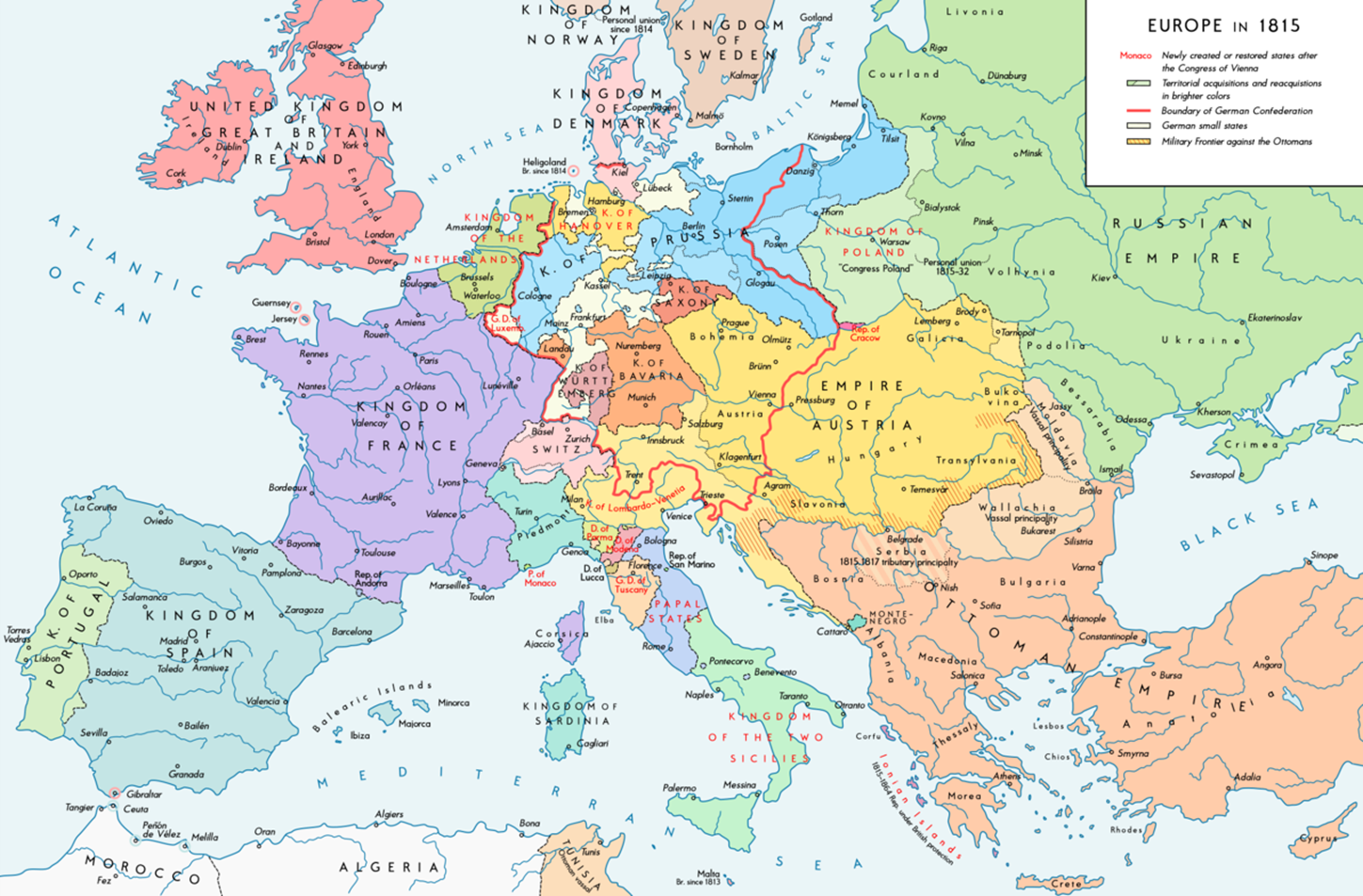 5. Республіканська ідея єдності Європи в епоху Французької революції. Протистояння і Священний Союз імперій. Віденський конгрес 1815 р.
Отже, на Віденському конгресі 1814–1815 рр. переможці над Наполеонівською Францією запропонували власний проект організації європейського політичного простору в межах Віденської системи міжнародних відносин, заснованої на підтриманні легітимізму й «політичної рівноваги». 
За ініціативи російського царя Олександра І вони створили 26 вересня 1815 р. Священний союз, до якого ввійшли Росія, Австрія і Пруссія (його підписали Олександр І, Франц І, Фрідріх-Вільгельм ІІІ), а згодом поступово приєднались усі європейські монархи (зокрема Франція, де було відновлено владу династії Бурбонів). До Союзу не приєднались Англія, Ватикан і Османська імперія. 
Священний союз прагнув встановити своєрідну систему контролю над Європою задля стабілізації європейського порядку. Його засновники сприймали «єдину Європу» як союз імперій у боротьбі проти утворення нових національних держав. Проіснував Священний союз до 1822 р.
5. Республіканська ідея єдності Європи в епоху Французької революції. Протистояння і Священний Союз імперій. Віденський конгрес 1815 р.
Наприкінці 1822 р. відбувся останній Конгрес у Вероні, в якому взяли участь п’ять великих держав Європи. Політика «Священного союзу» і Віденського конгресу базувалася на ідеології Реставрації. Реставрація як загально-європейське явище визначалася відновленням і збереженням традиційної політичної системи. 
Основою ідеології Реставрації був консерватизм. Значною мірою зміст Реставрації визначала політика провідних монархій Європи, які були переможцями у протистоянні з Наполеоном. Крім того, значна частина Південно-Східної Європи залишалася під владою Австрійської та Османської імперій, які були оплотом традиціоналізму і збереження старої системи.
5. Республіканська ідея єдності Європи в епоху Французької революції. Протистояння і Священний Союз імперій. Віденський конгрес 1815 р.
Реакційний характер Священного союзу, що виступав проти будь-яких змін, для всіх прогресивних тодішніх мислителів був абсолютно неприйнятним. 
На противагу консервативним установкам Священного союзу виникли нові концепції європейської інтеграції, що їх ініціювали соціалісти й республіканці. Багато хто використав досвід розвитку США. Ідеям співпраці європейських монархів письменники й філософи протиставляли ідеї об’єднання народів.
5. Республіканська ідея єдності Європи в епоху Французької революції. Протистояння і Священний Союз імперій. Віденський конгрес 1815 р.
Французький філософ, соціаліст-утопіст Клод Анрі де Рувруа Сен-Симон (1760–1825 рр.) ще під час засідань Віденського конгресу як альтернативу альянсу абсолютних монархів пропонував створення союзу Англії та Франції, як двох найрозвиненіших країн Європи. Його підґрунтям мав стати принцип народовладдя. 
Сен-Симон закликав ці дві найбільші країни Європи цілком відмовитись від феодальних традицій і взяти на себе цивілізаційну роль у справі об’єднання континенту на зовсім нових, прогресивних засадах.
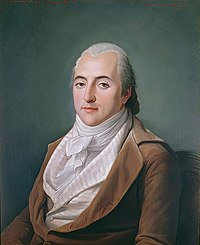 5. Республіканська ідея єдності Європи в епоху Французької революції. Протистояння і Священний Союз імперій. Віденський конгрес 1815 р.
Після свого об’єднання в межах спільного Парламенту Англія і Франція насамперед зайнялись би питанням об’єднання Німеччини, перетворення її на державу з парламентською формою правління та приєднання її до англійсько-французького союзу, навіть якби Німеччина стала грати провідну роль у Європі. Створення такого союзу уможливило б початок перетворень у решті європейських країн і їх поступове входження до єдиного об’єднання, за збереження незалежності кожної.
Далі Сен-Симон пропонував зробити верховною владою загальноєвропейський Великий парламент, «який стояв би над усіма національними урядами й мав би повноваження залагоджувати суперечки між ними». Цей парламент мав складатися з двох палат: Палати депутатів і Палати Перів (як палати громад і палати лордів у Англії). Засідання Парламенту відбувались би під керівництвом виборного короля – правителя всієї Європи.
5. Республіканська ідея єдності Європи в епоху Французької революції. Протистояння і Священний Союз імперій. Віденський конгрес 1815 р.
Впливовим інтелектуалом і одним із духовних батьків сучасної італійської нації був Джузеппе Мадзіні (1805–1872рр.) – революціонер, публіцист, філософ, письменник. 
Активна революційна діяльність за національне визволення й об’єднання Італії принесла Мадзіні широку популярність поміж однодумців різних європейських країн.
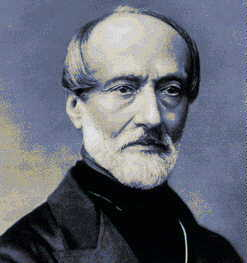 5. Республіканська ідея єдності Європи в епоху Французької революції. Протистояння і Священний Союз імперій. Віденський конгрес 1815 р.
На розвиток європейської ідеї справила певний вплив таємна організація «Молода Європа» ( в яку входили національні організації: «Молода Італія», «Молода Німеччина», «Молода Польща»), яку він створив у Берні (Швейцарія) і в якій він бачив прообраз «федерації європейських народів». Метою організації було сприяння співпраці представників демократичних і національно-визвольних рухів у Бельгії, Франції, Німеччині, Іспанії, Італії та Польщі. 
Вона обстоювала створення в Європі республіканського устрою на зразок США, однак проіснувала недовго. Мадзіні закликав усі європейські народи до об’єднання в боротьбі з абсолютистськими порядками. Після знищення старого ладу, що вже доживав віку, всі народи Європи мали здобути змогу остаточно подолати феодальну роздробленість і збудувати власні національні держави, засновані на принципах демократії та республіканізму, що, своєю чергою, мало б неминуче призвести до створення загальноєвропейського, а далі і всесвітнього союзу народів.
5. Республіканська ідея єдності Європи в епоху Французької революції. Протистояння і Священний Союз імперій. Віденський конгрес 1815 р.
«Молодоєвропейський рух» був надто слабкою силою. Однак допомагав затвердити у свідомості європейців потребу тісної співпраці вільних держав Європи. В «Акті братства» асоціації «Молода Європа» (1834 р.) Мадзіні пропонував об’єднання Європи у формі європейської федеративної республіки, заснованої на рівноправ’ї народів.
На початку 1850-х рр. Мадзіні заснував «Центральний Європейський демократичний комітет», який визначив своїм політичним завданням створення Сполучених Штатів Європи. За Мадзіні, народи, звільнені від тиранії монархів, повинні виявити природнє прагнення до міжнаціональної асоціації, яка стане вираженням бажання націй жити у взаємних мирі й гармонії та планомірно розвиватись. Окрім політичної асоціації, схожої за своїми принципами на сучасний Європейський Союз, Мадзіні пропонував створити єдиний Європейський Суд, що міг би ухвалювати обґрунтовані правові рішення в разі виникнення міжнародних суперечок.
5. Республіканська ідея єдності Європи в епоху Французької революції. Протистояння і Священний Союз імперій. Віденський конгрес 1815 р.
Одним із найпалкіших їхніх прихильників був видатний французький письменник Віктор Гюго (1802–1885 рр.), котрий усе своє життя присвятив боротьбі проти абсолютизму. 
На Третьому Конгресі миру, що відбувся в Парижі 1849 р., Гюго вказував на можливість створення Сполучених Штатів Європи та «Верховного, суверенного сенату, який буде для Європи тим же, що й парламент для Англії».
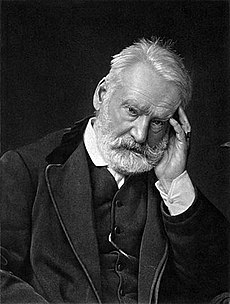 5. Республіканська ідея єдності Європи в епоху Французької революції. Протистояння і Священний Союз імперій. Віденський конгрес 1815 р.
Він закликав до федералізації континенту й висловив упевненість, що настане братерство народів Європи і настане той день, «…коли не буде існувати жодних інших полів битв, окрім відкритих для торгівлі ринків і відкритих для ідей умів. Настане день, коли два великі блоки, тобто Сполучені Штати Європи і Сполучені Штати Америки, стануть один проти одного, подадуть один одному через моря руки, й вестимуть обмін продуктами своєї торгівлі й виробництва, своєї культури  і своїх геніїв». 
Гюго вважав, що столицею СШЄ мав стати Париж, а головну роль у створені їх віддавав Франції. 1867 р. в Женеві було утворено Міжнародну Лігу миру і свободи, що також поділяла ідеї СШЄ. Саме Гюго став ініціатором такого союзу.
5. Республіканська ідея єдності Європи в епоху Французької революції. Протистояння і Священний Союз імперій. Віденський конгрес 1815 р.
Подальшим планам завадила війна між Пруссією та Францією (1870–1871 рр.). 
Одним із її наслідків було різке посилення суперечностей між європейськими державами, що призвело до створення взаємно ворожих таборів: Троїстого союзу на чолі з Німеччиною і Троїстої згоди (Антанти) – Росії, Франції та Великої Британії.
5. Республіканська ідея єдності Європи в епоху Французької революції. Протистояння і Священний Союз імперій. Віденський конгрес 1815 р.